Развивающая среда в старшей группе детского сада.
Лапина Лия Анатольевна,
 воспитатель 
МБДОУ №6 «Детский сад «Берёзка»
 города Кяхта, республика Бурятия.
Мини-музей «Куклы»
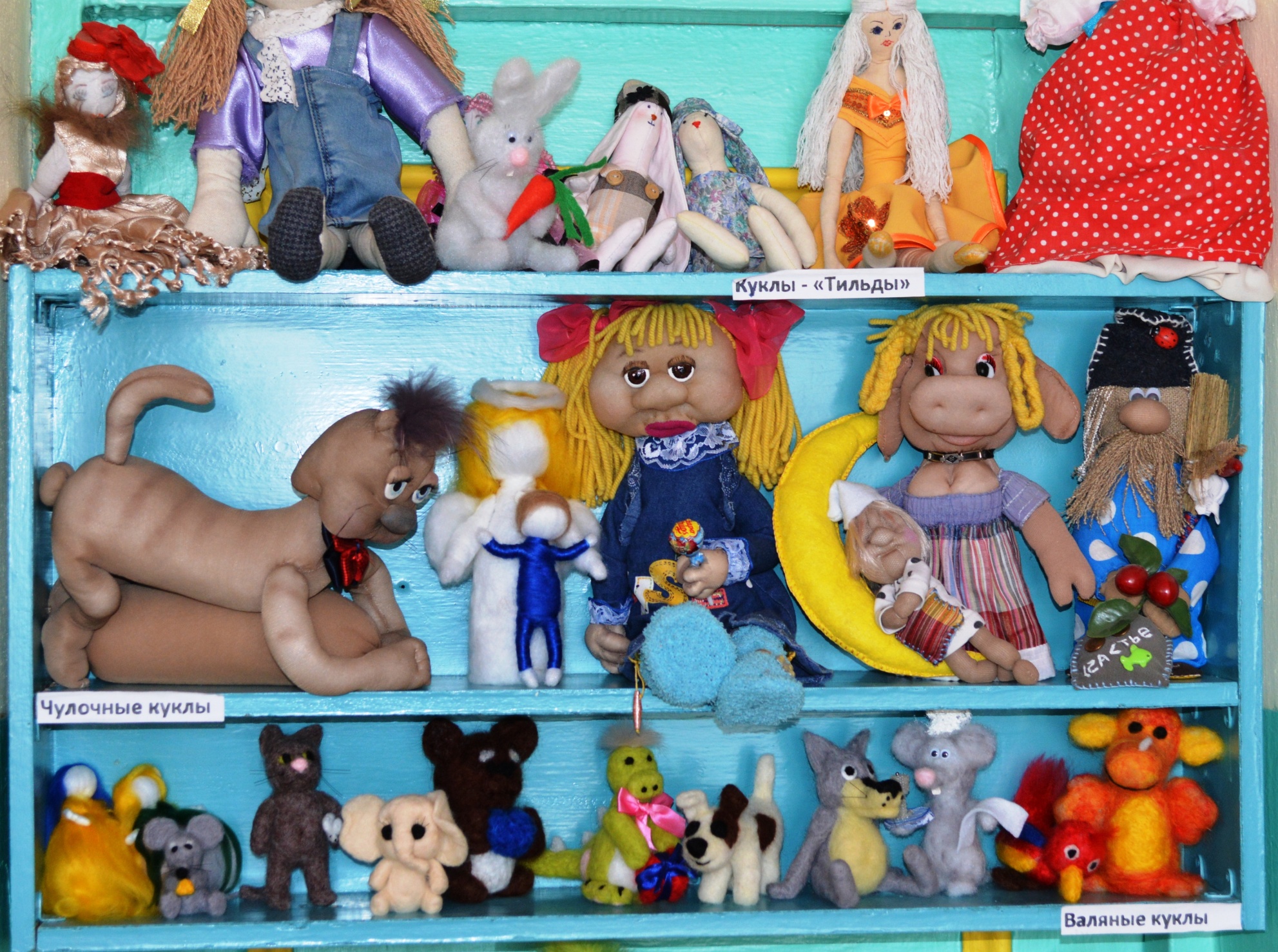 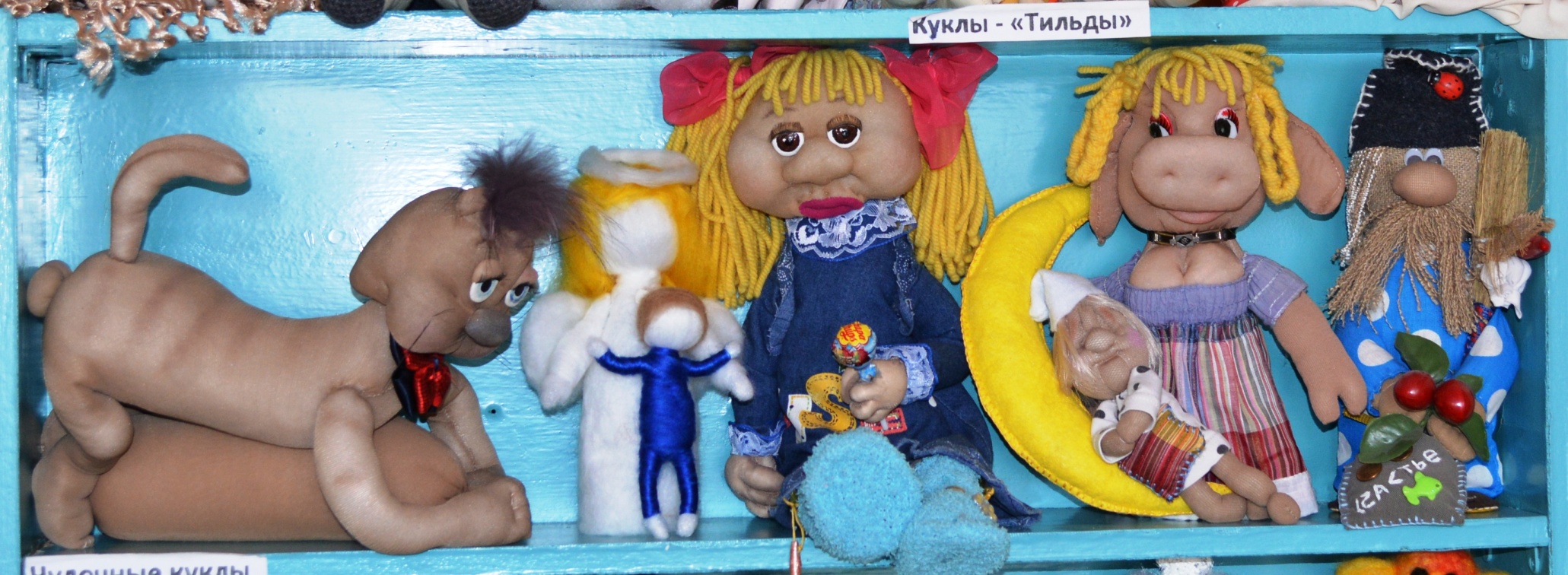 Проект «Мини-музей «Куклы» начат в сентябре 2015 года и представлен итоговый вариант в декабре 2015 года.  В течении  всего учебного года мини-музей пополняется новыми экспонатами.
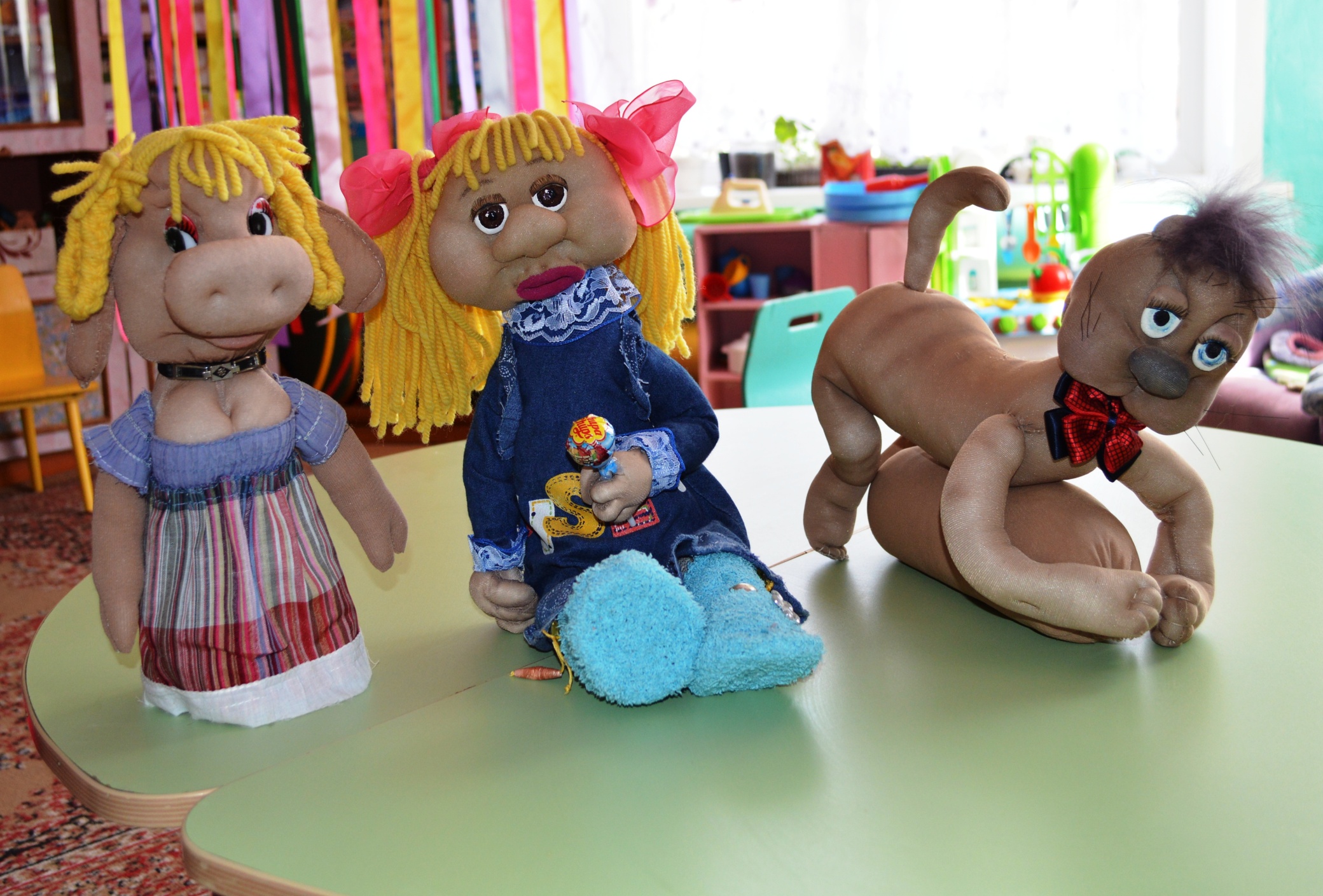 Чулочные куклы.
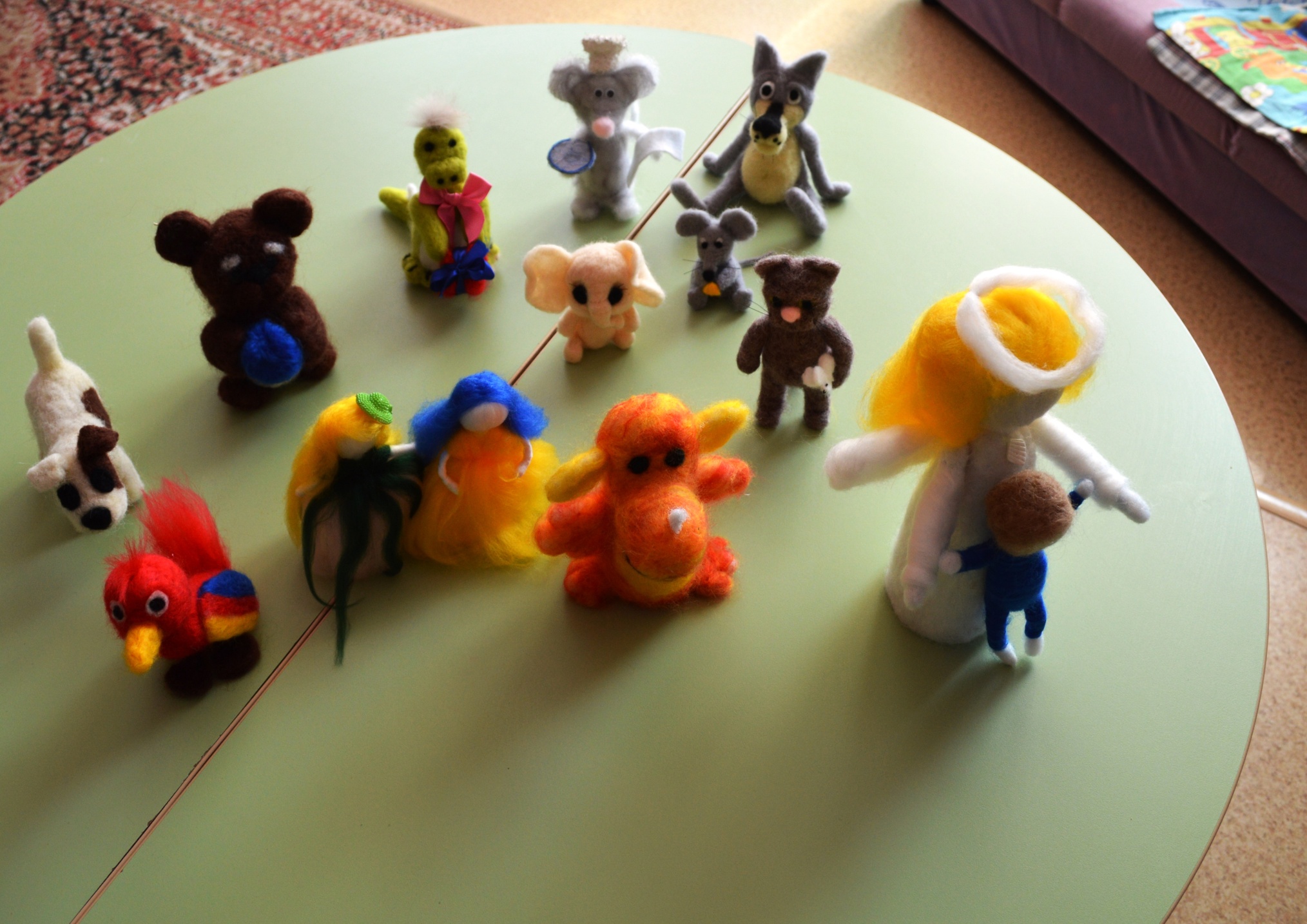 Валяные игрушки выполнены в технике фильцевания.
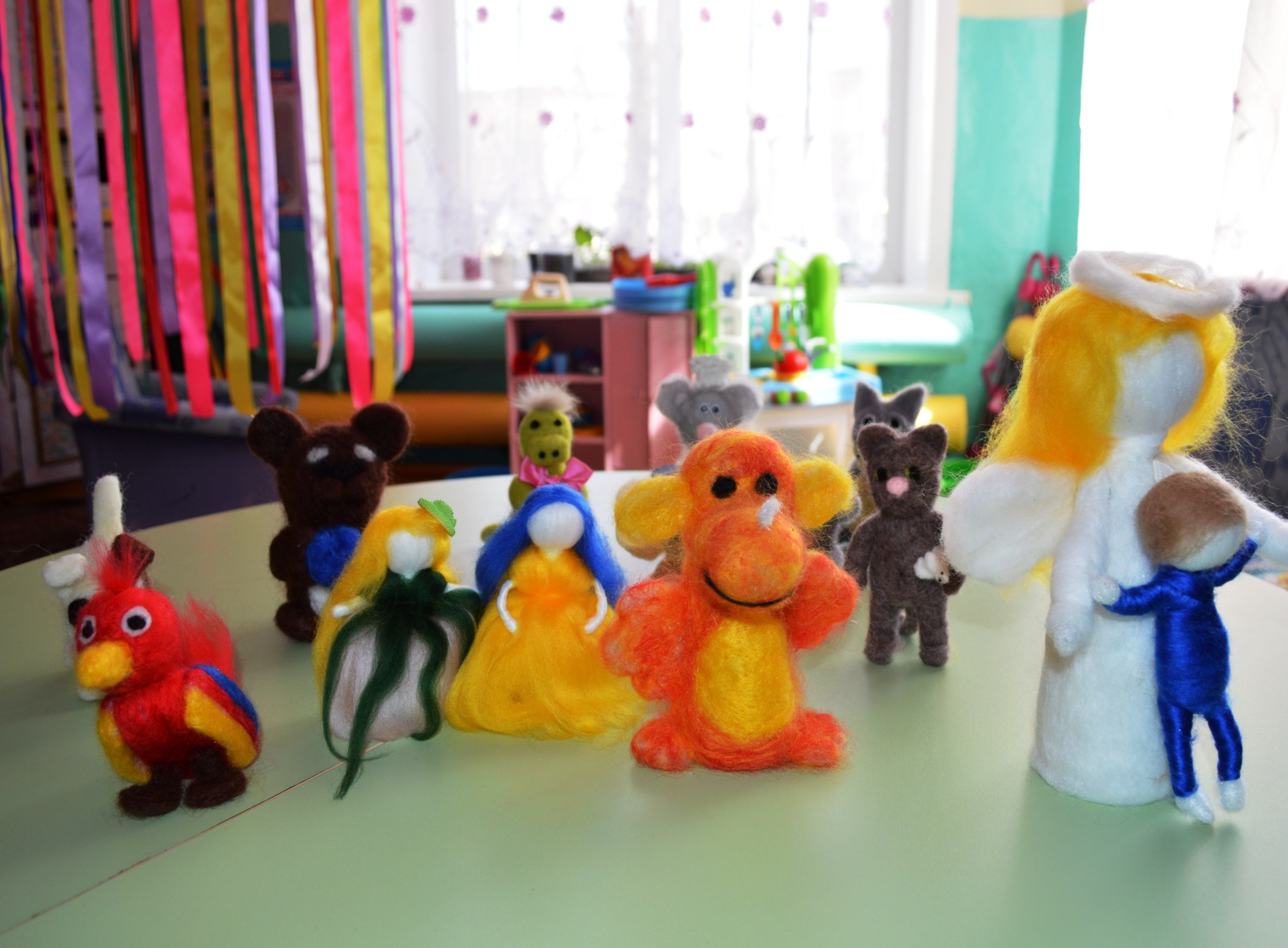 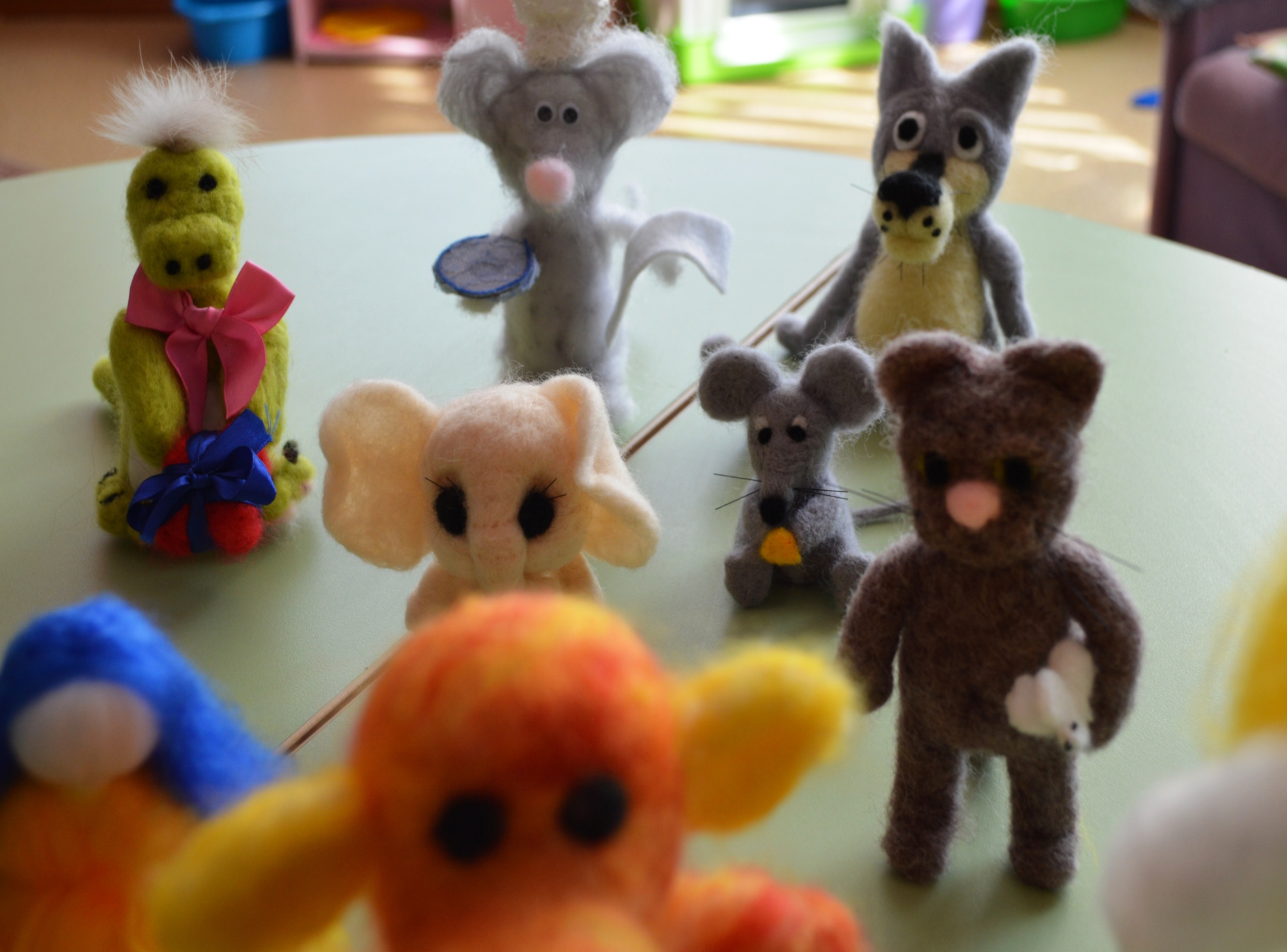 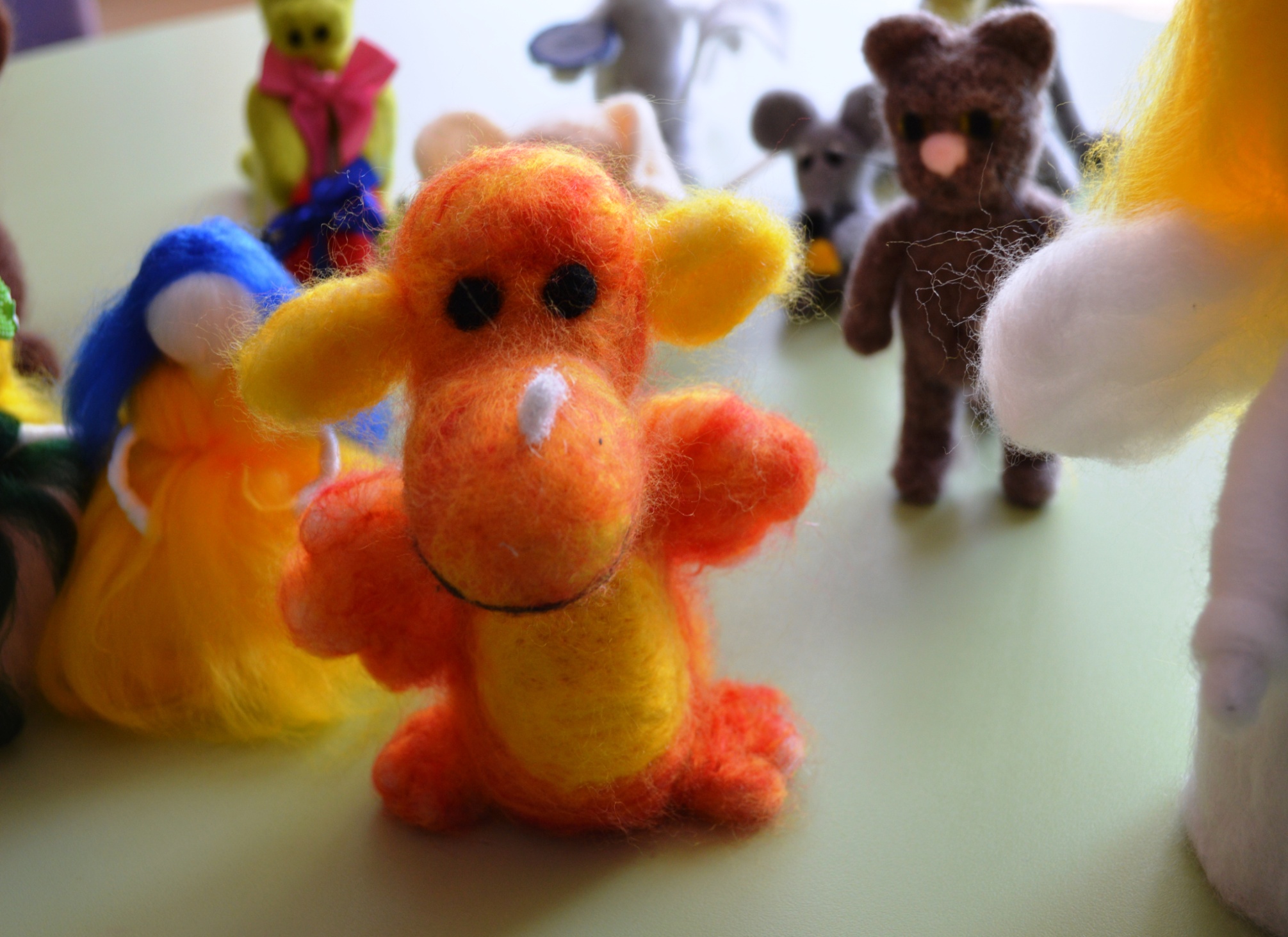 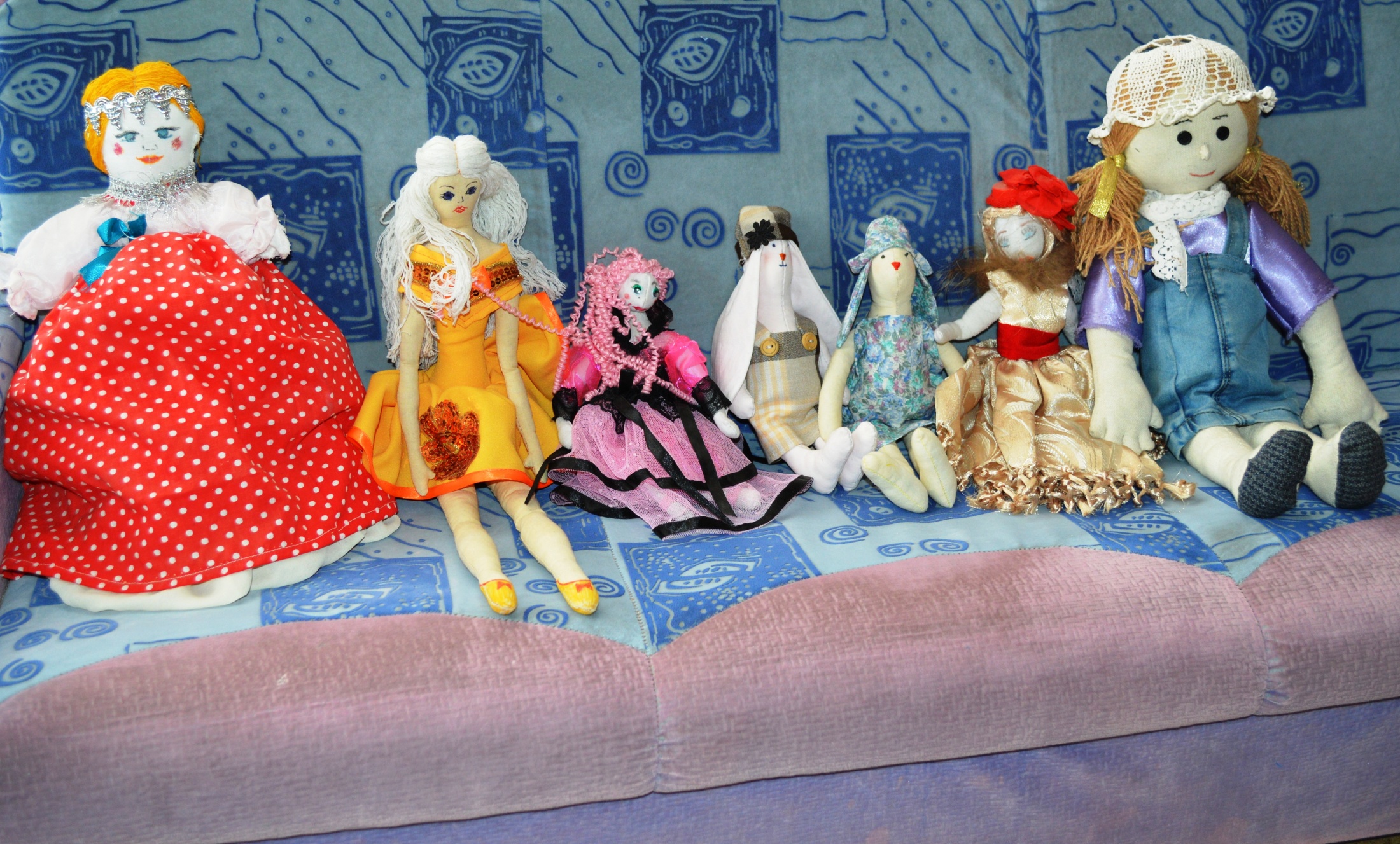 Куклы  выполненные в технике  «Тильды».
Центр науки и экспериментирования 
«Начинающий исследователь»
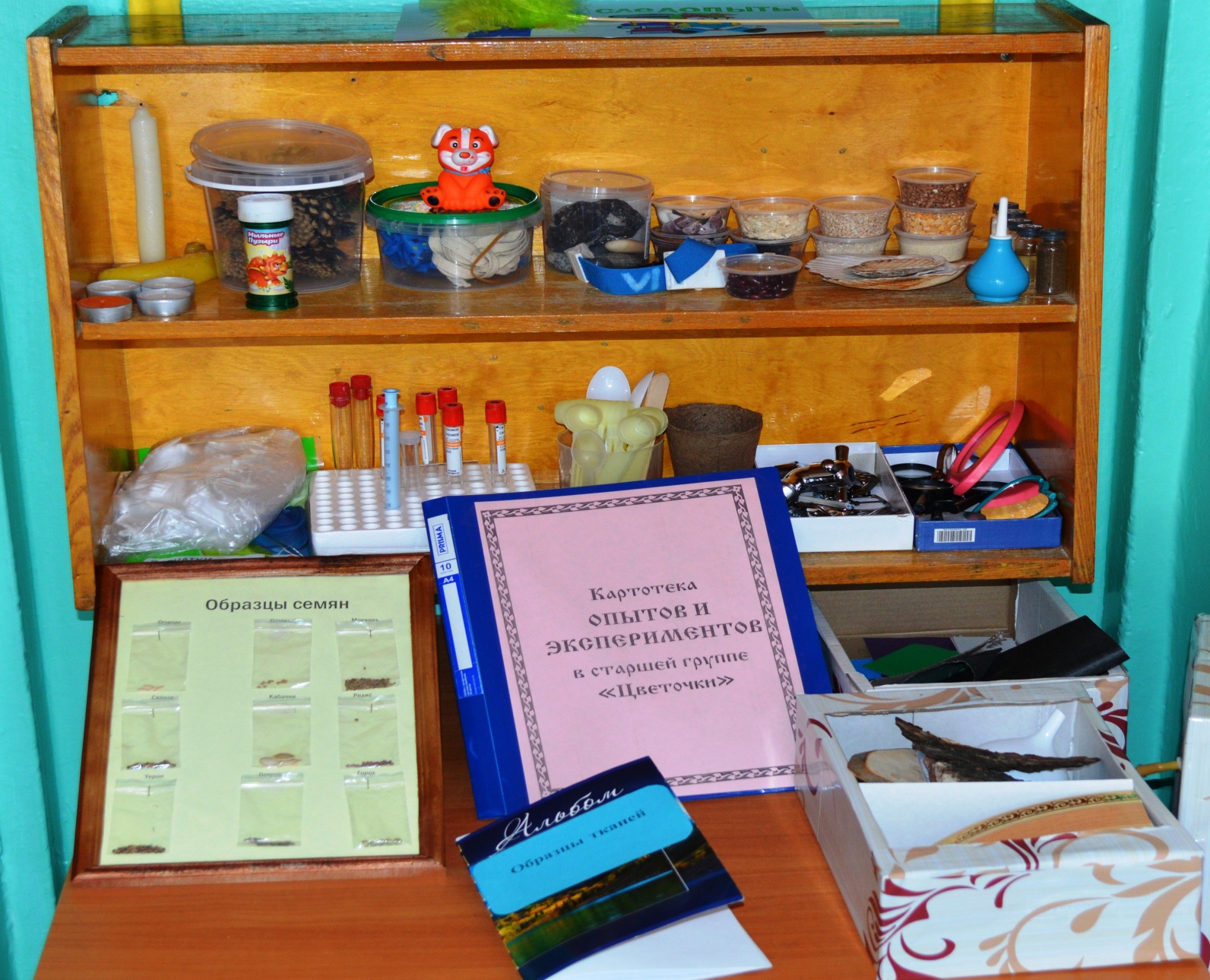 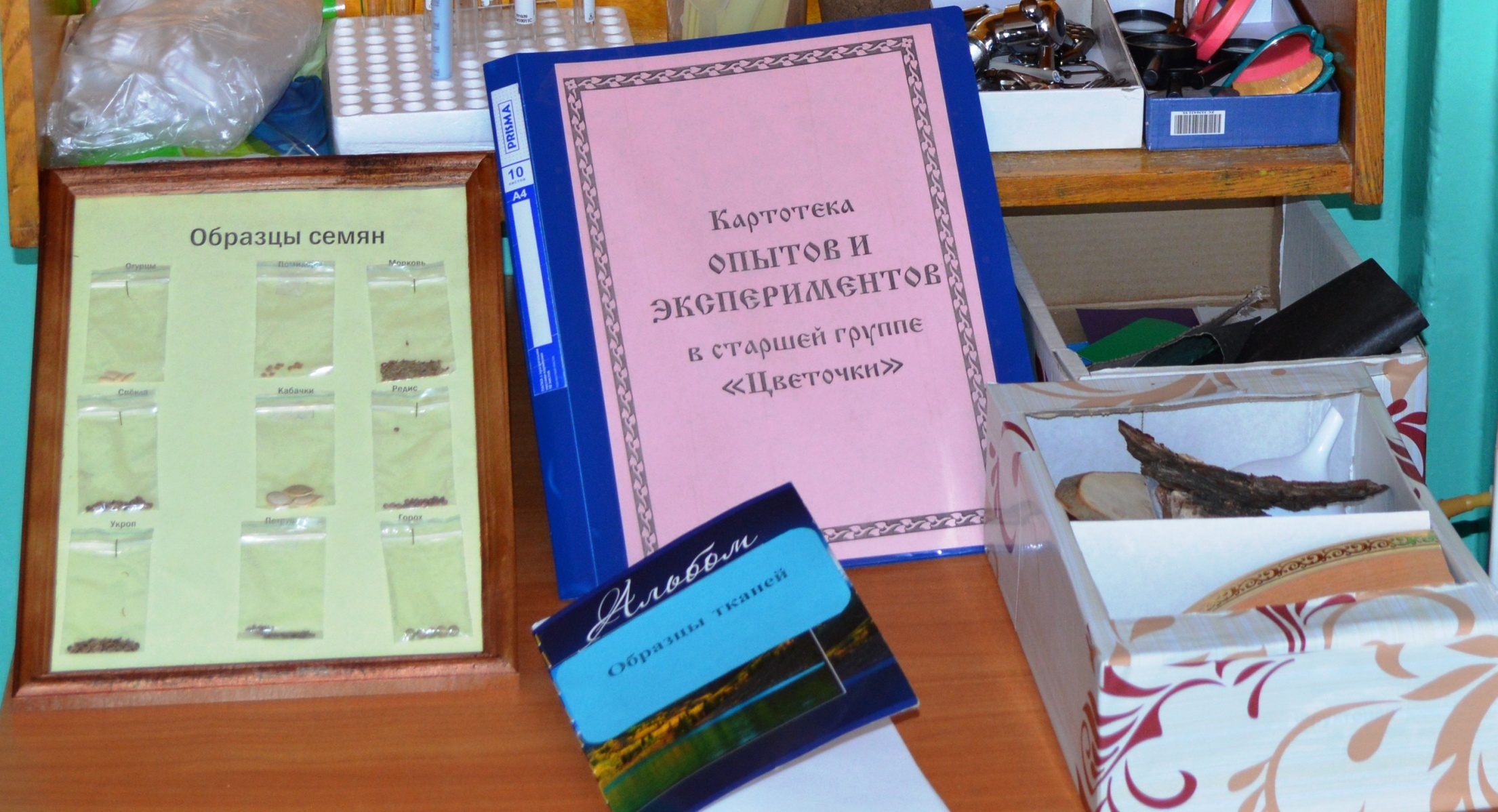 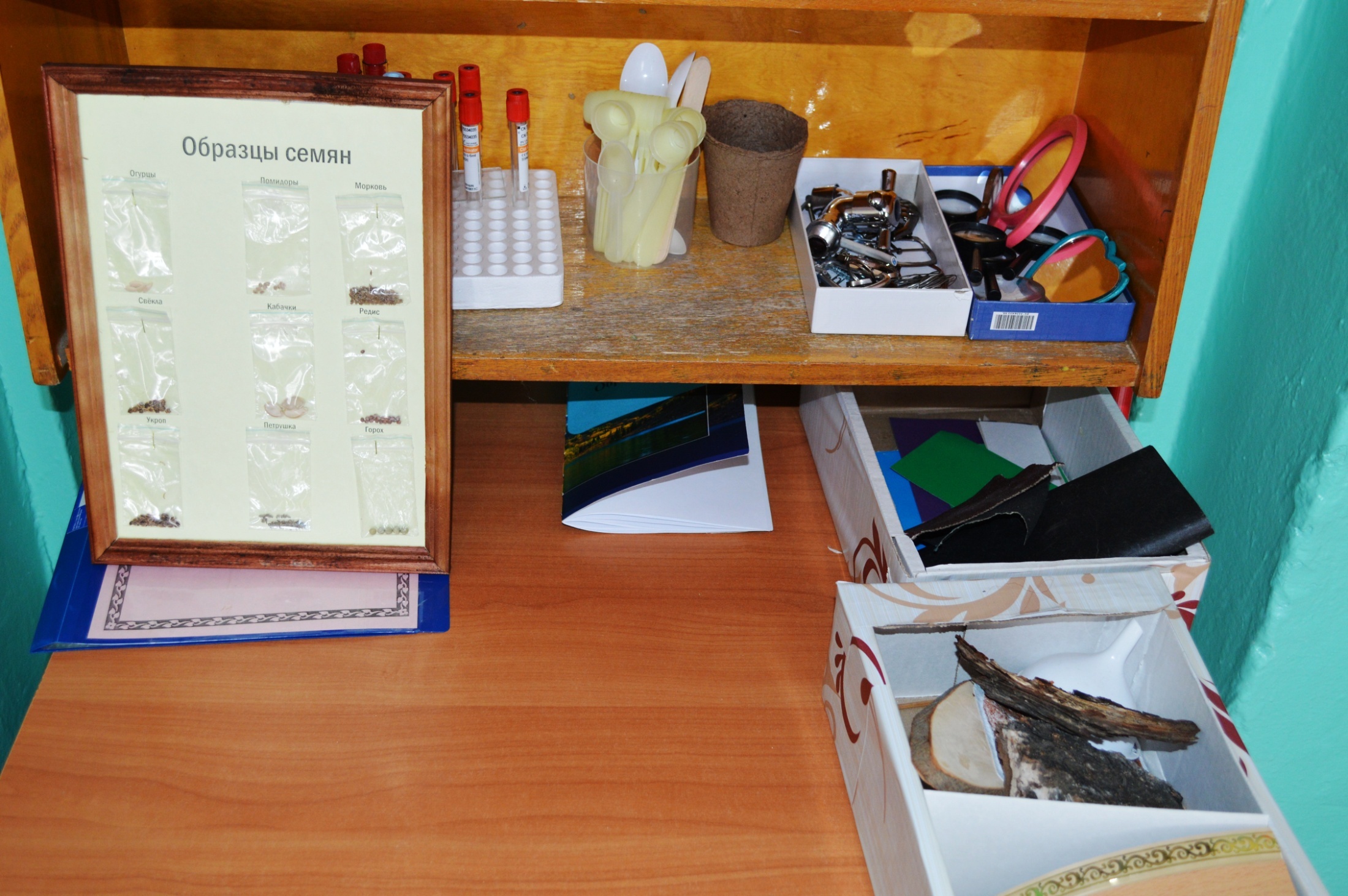 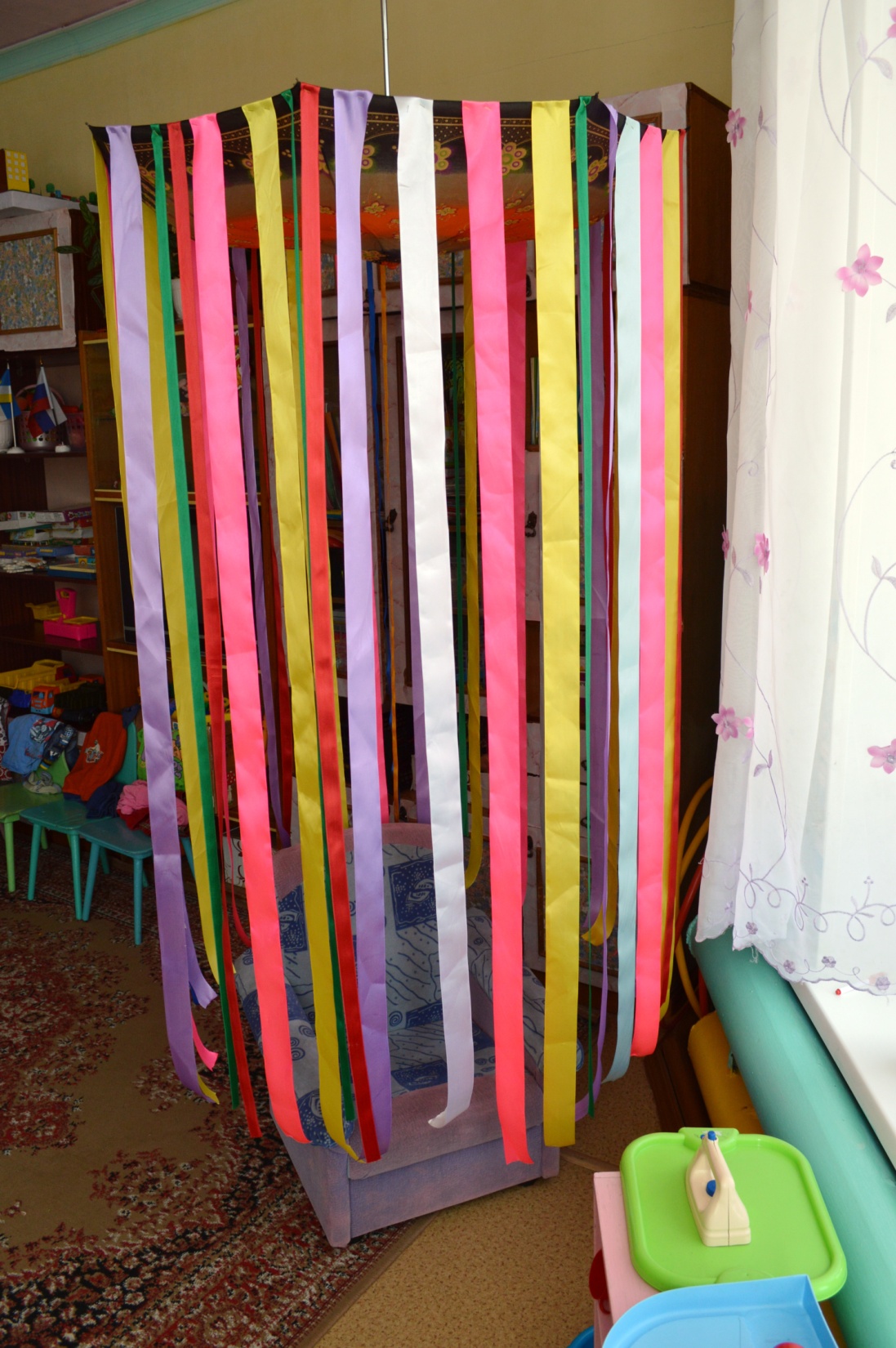 Центр здоровья.
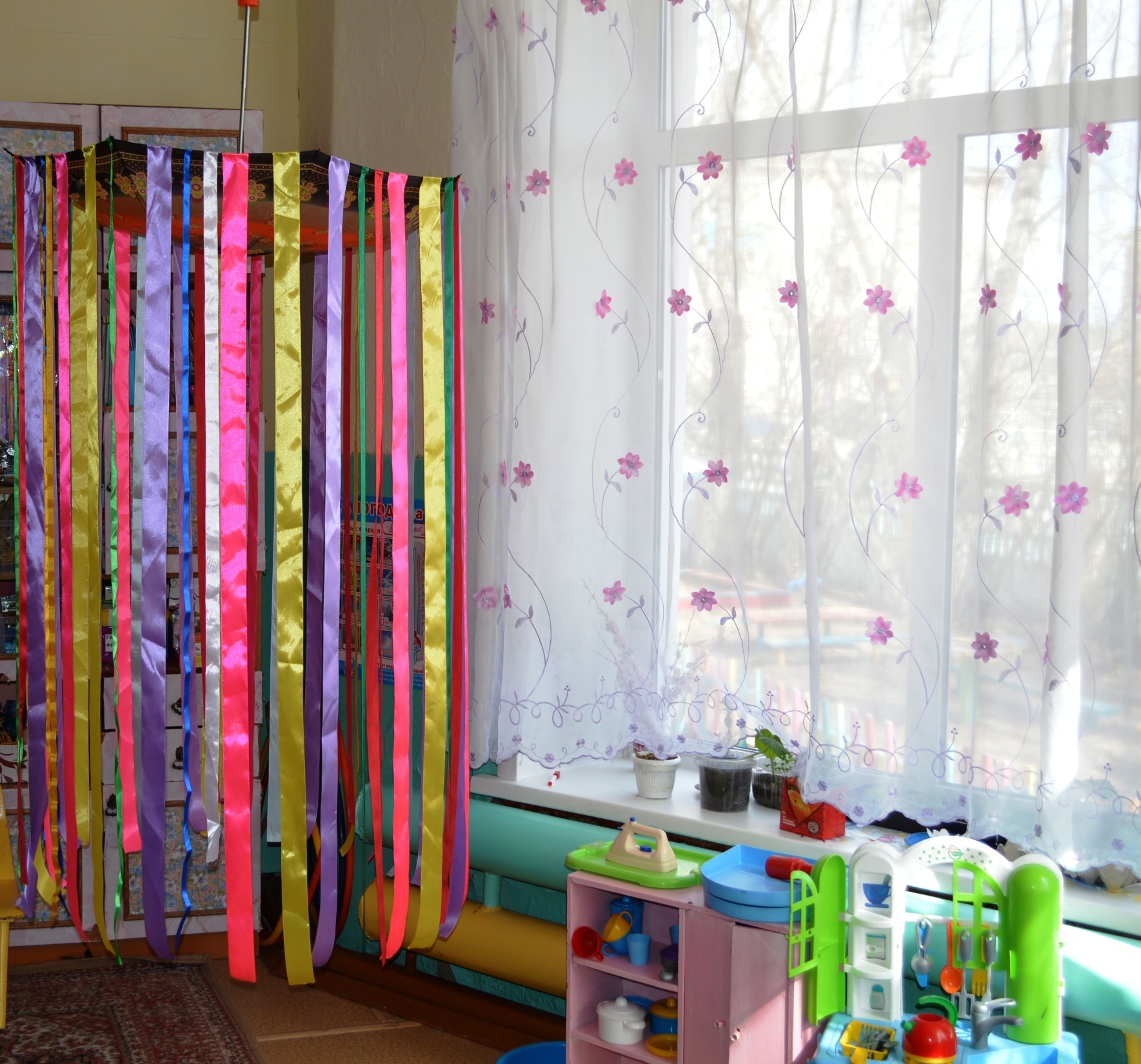 «Релаксационный душ» или центр психологической разгрузки.
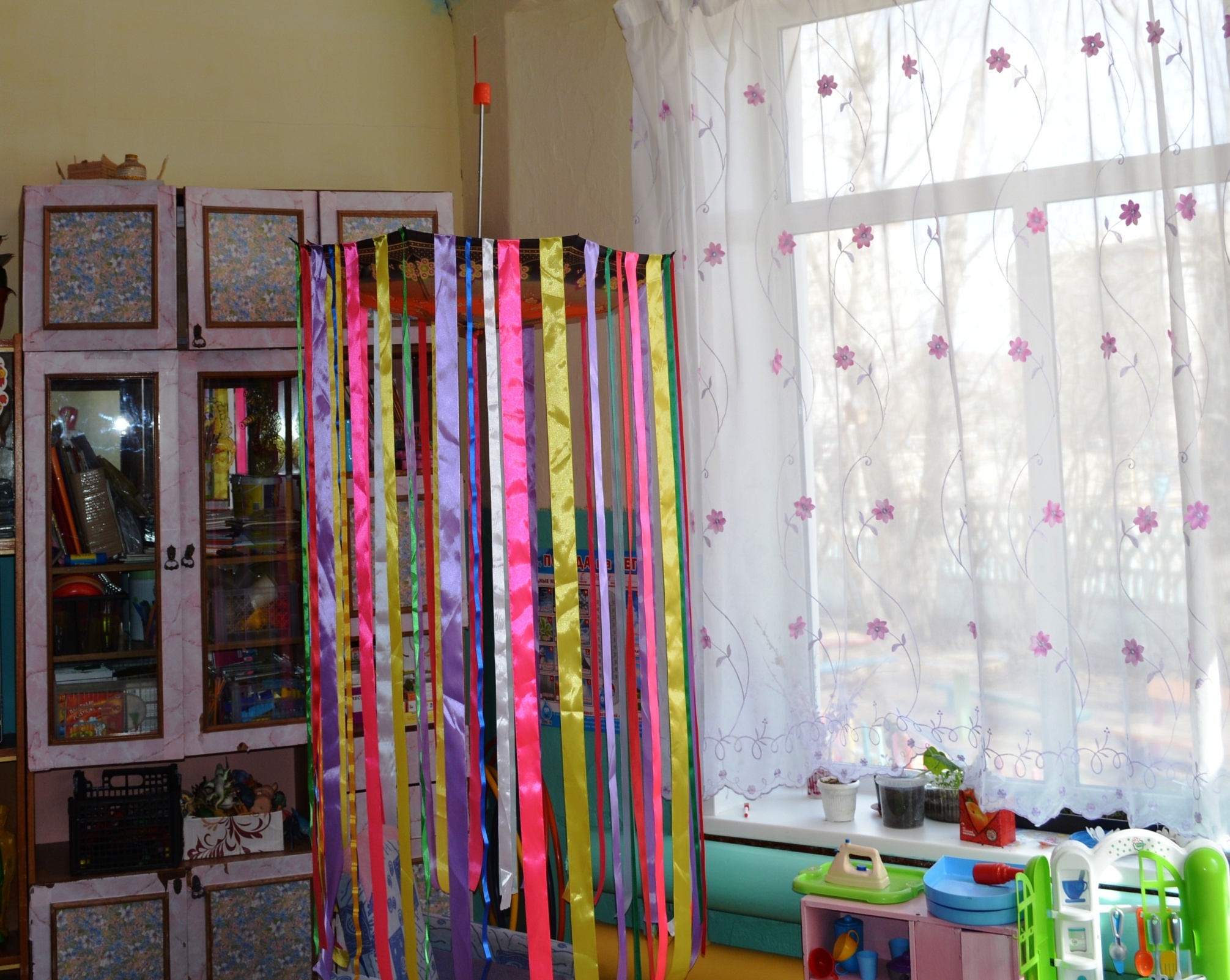 Пособие и картотека упражнений для развития дыхания.
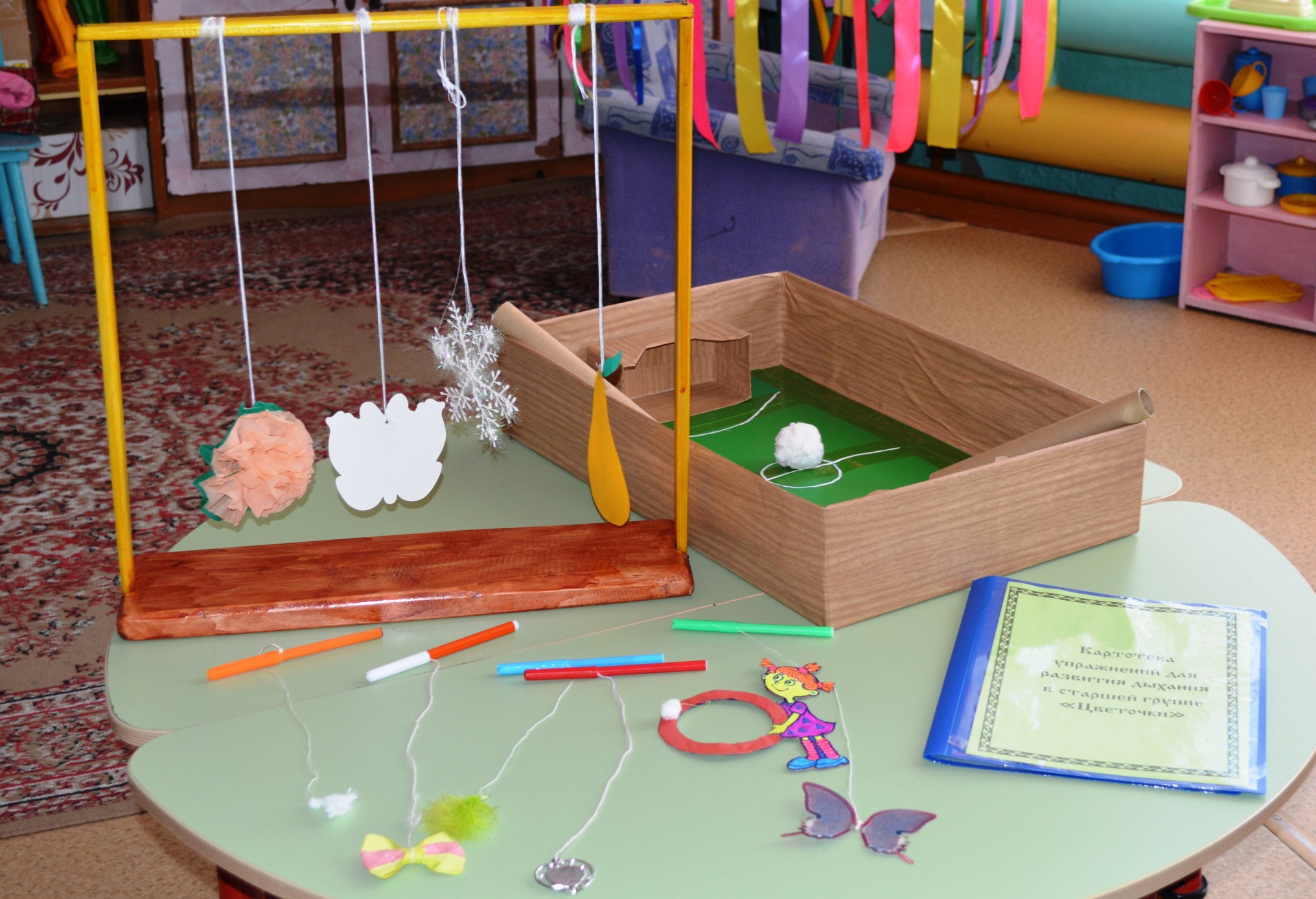 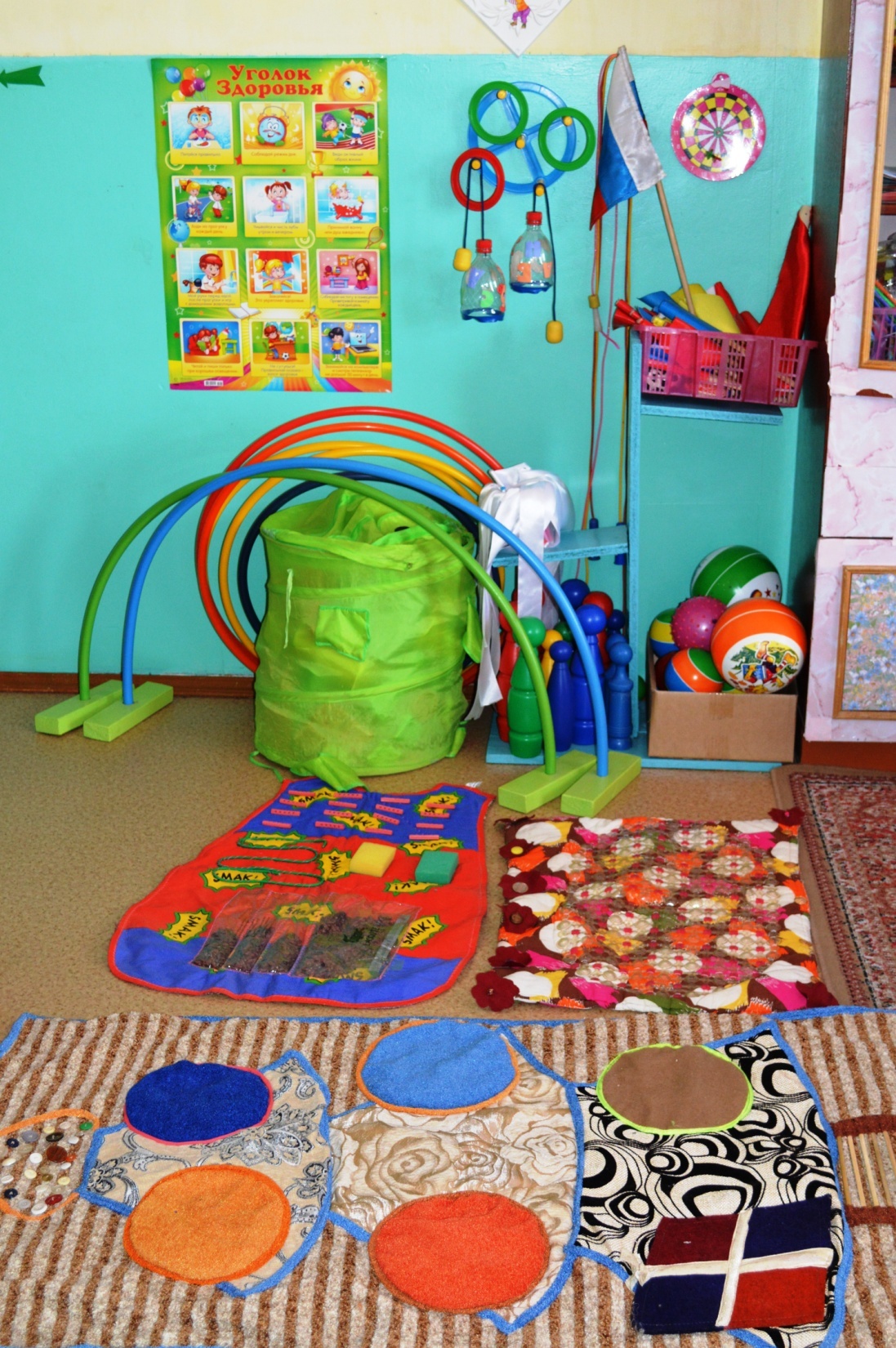 Двигательный центр 
«Юный спортсмен».
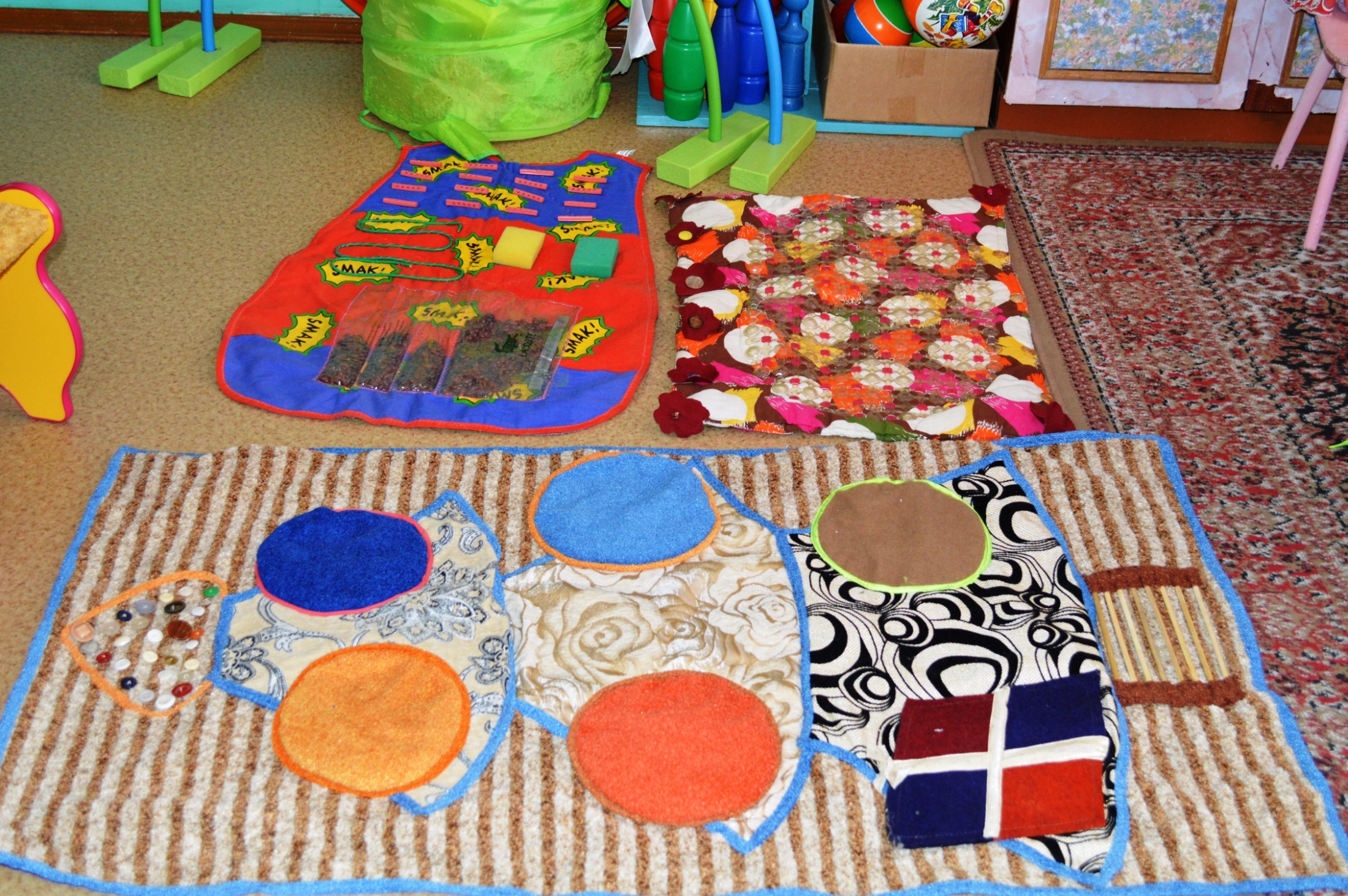 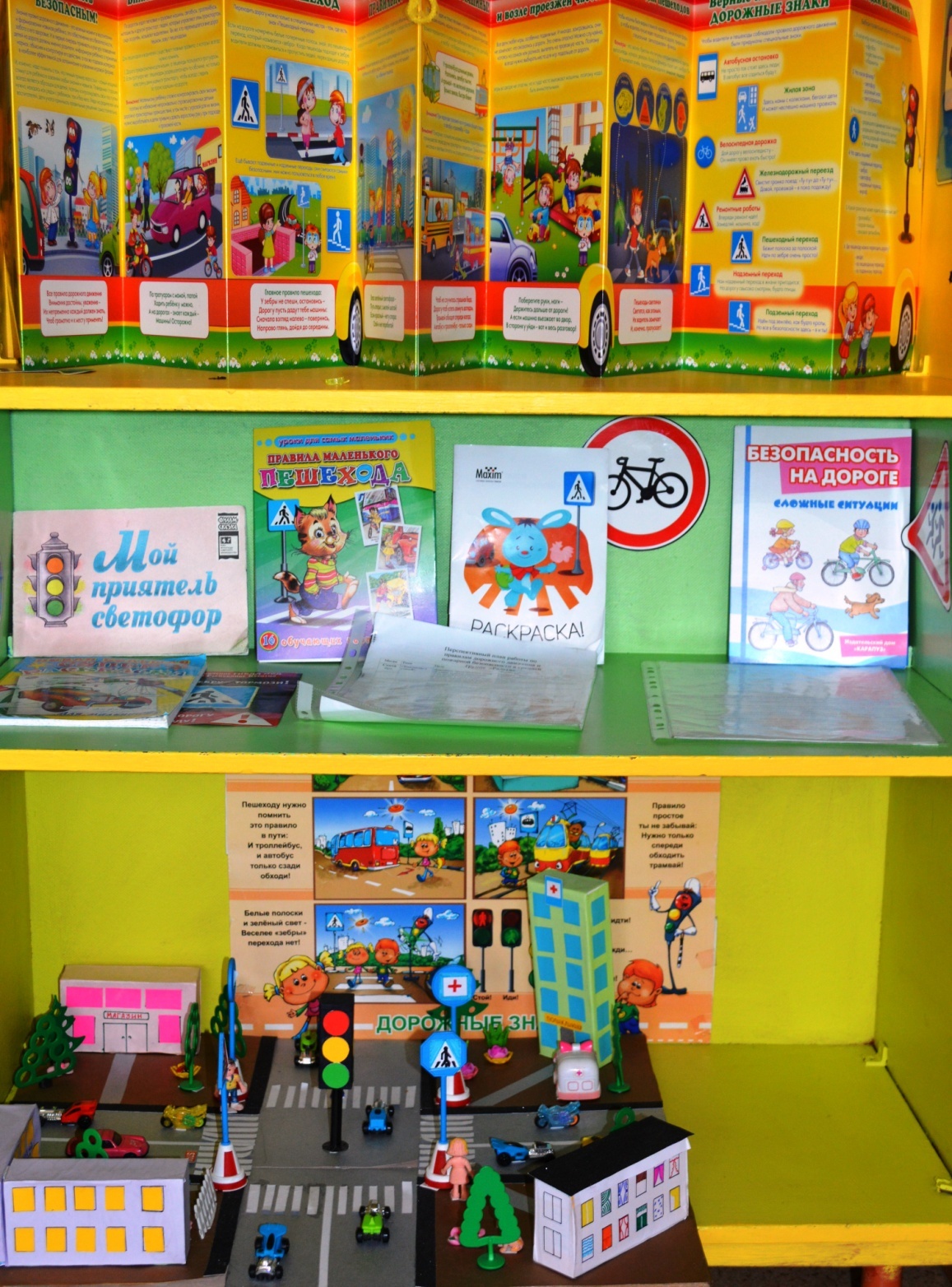 Центр безопасности
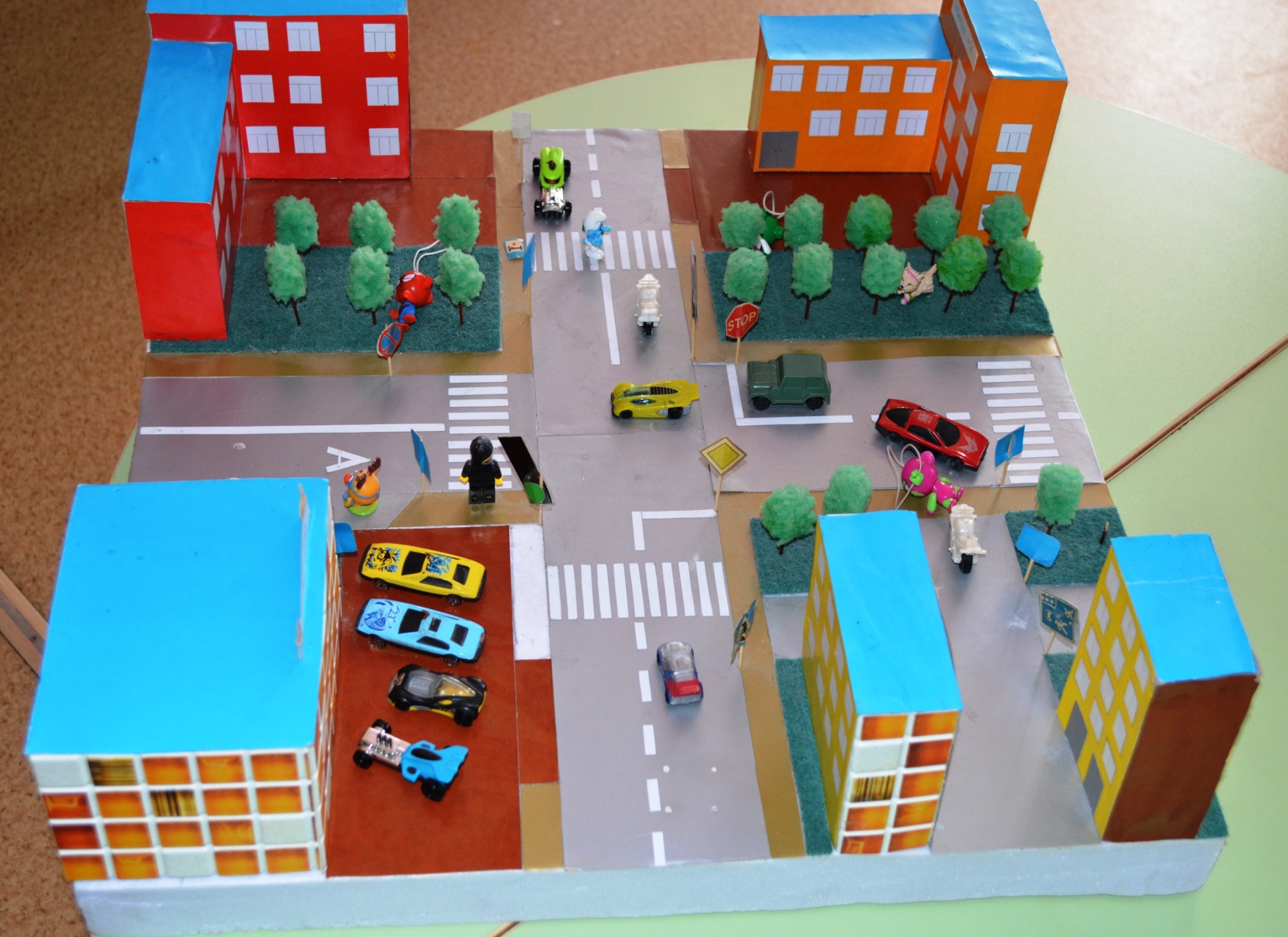 Математический центр.
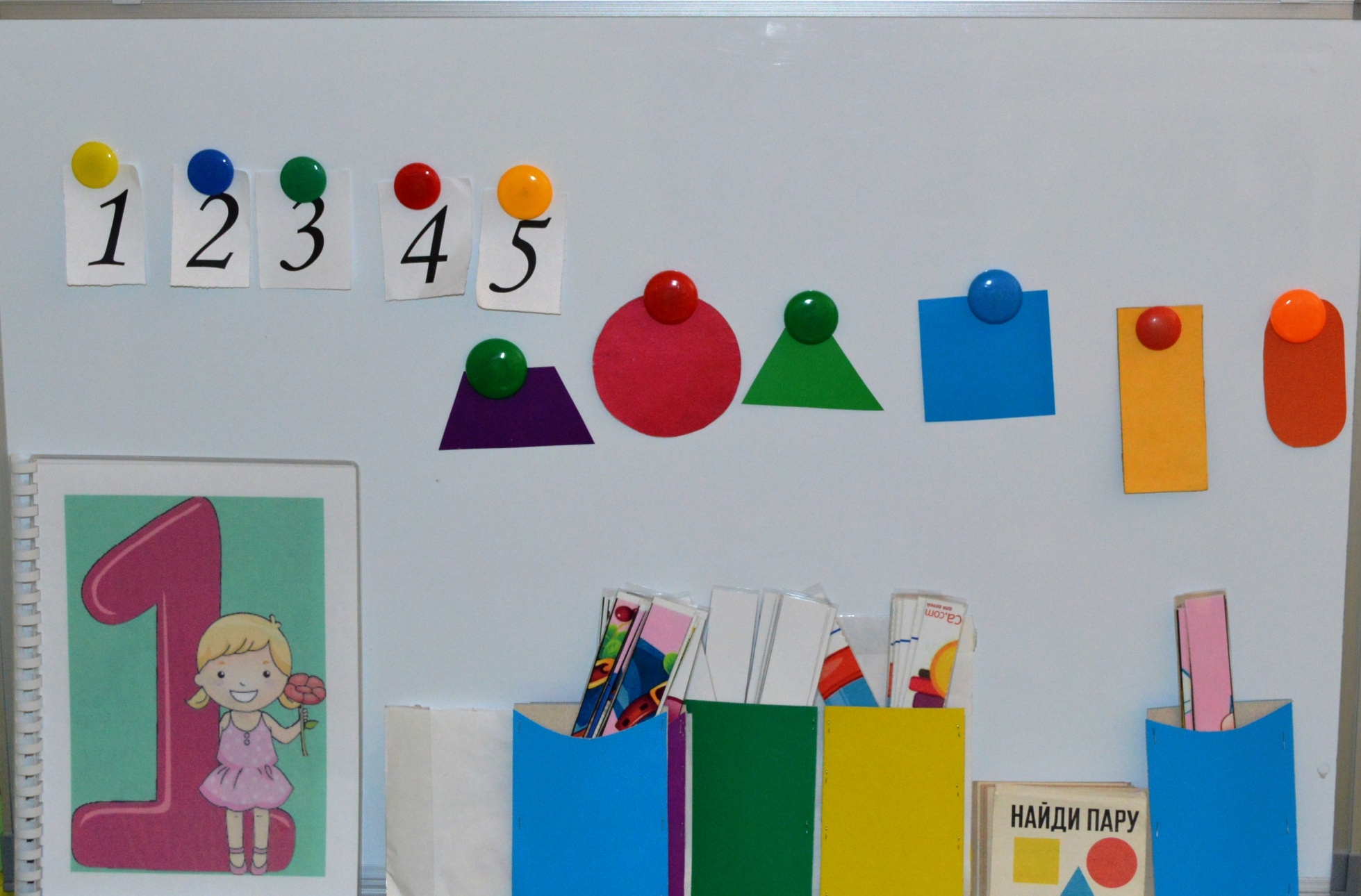 Центр изобразительной деятельности.
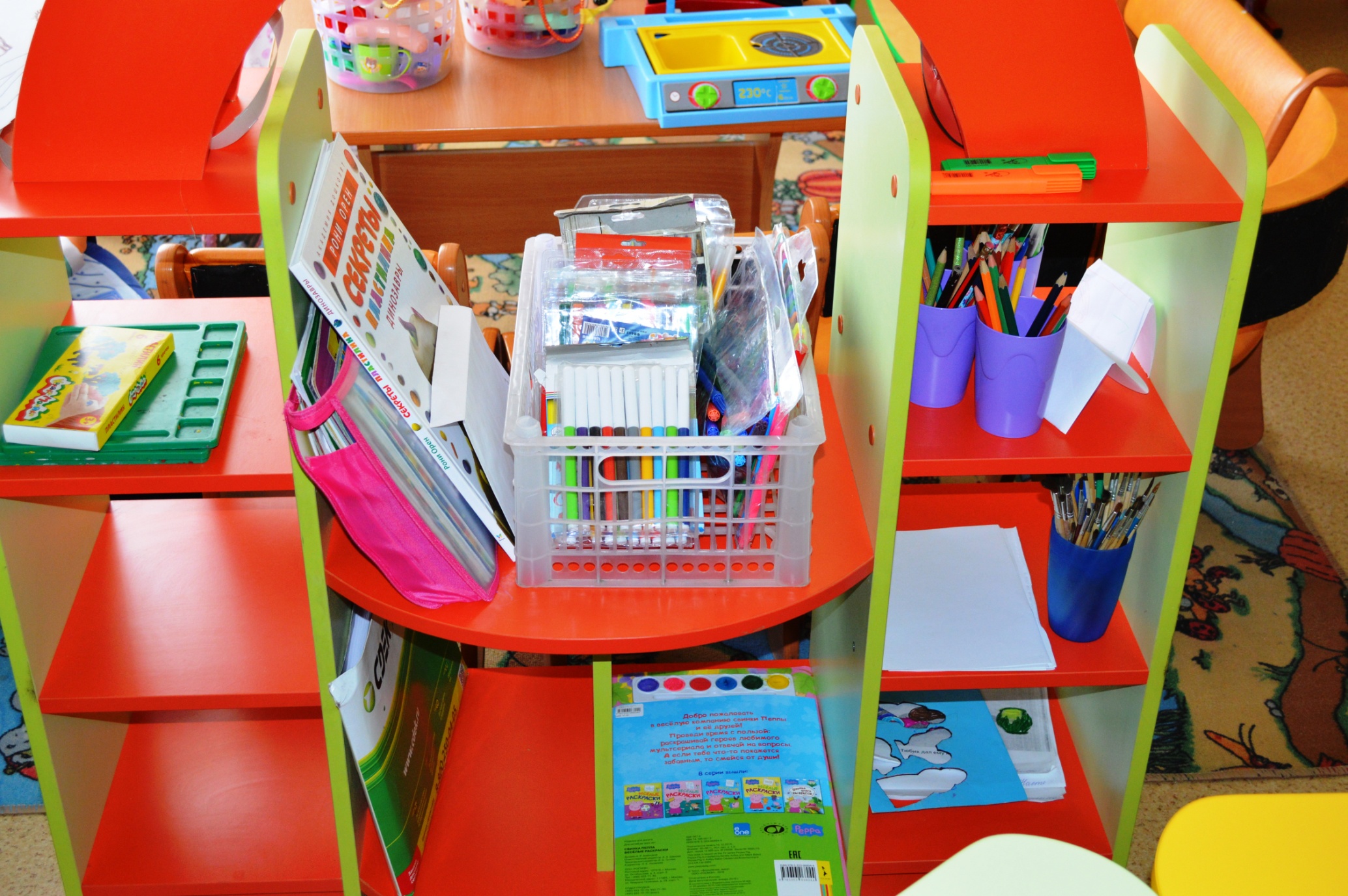 Центр книги.
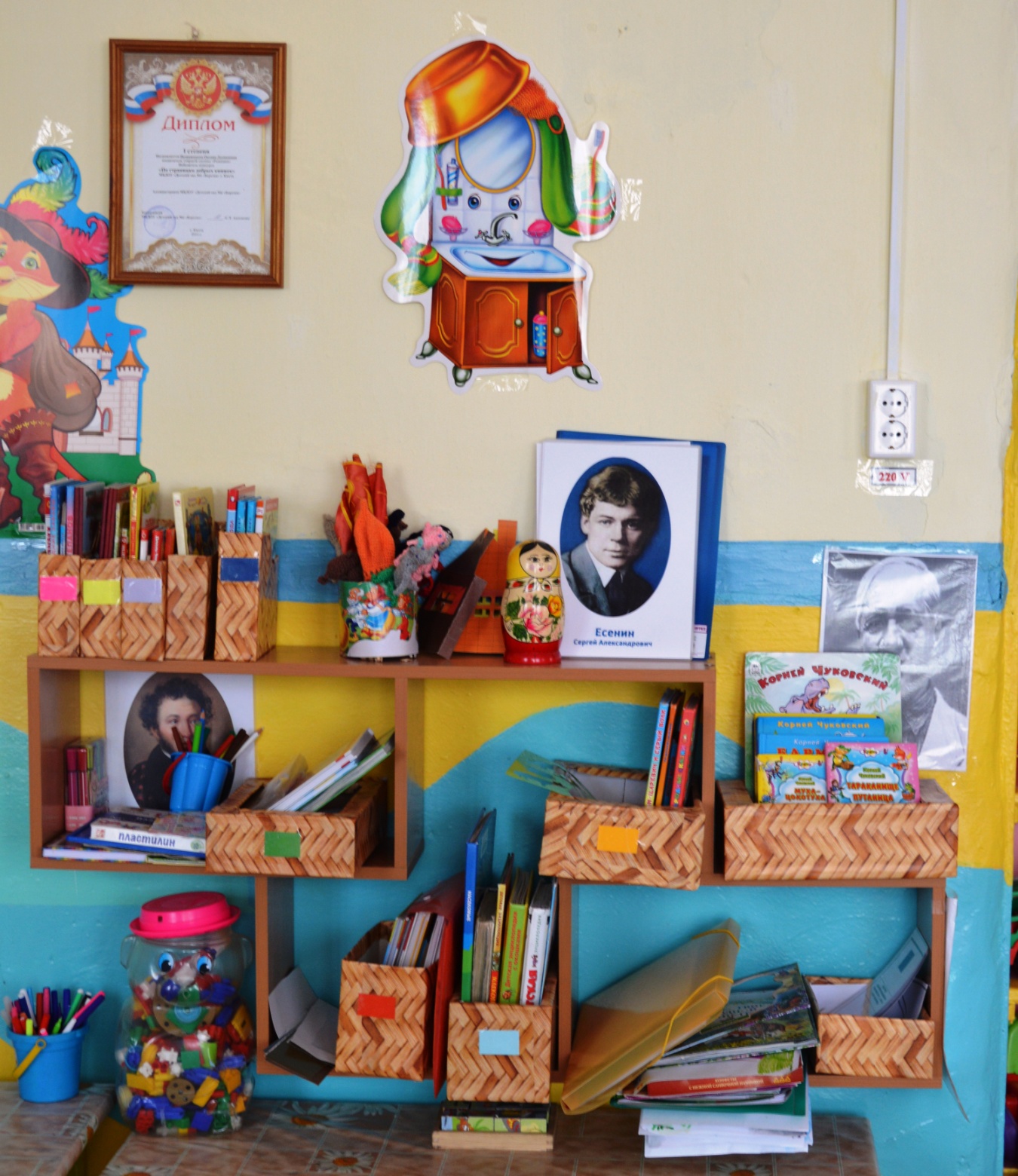 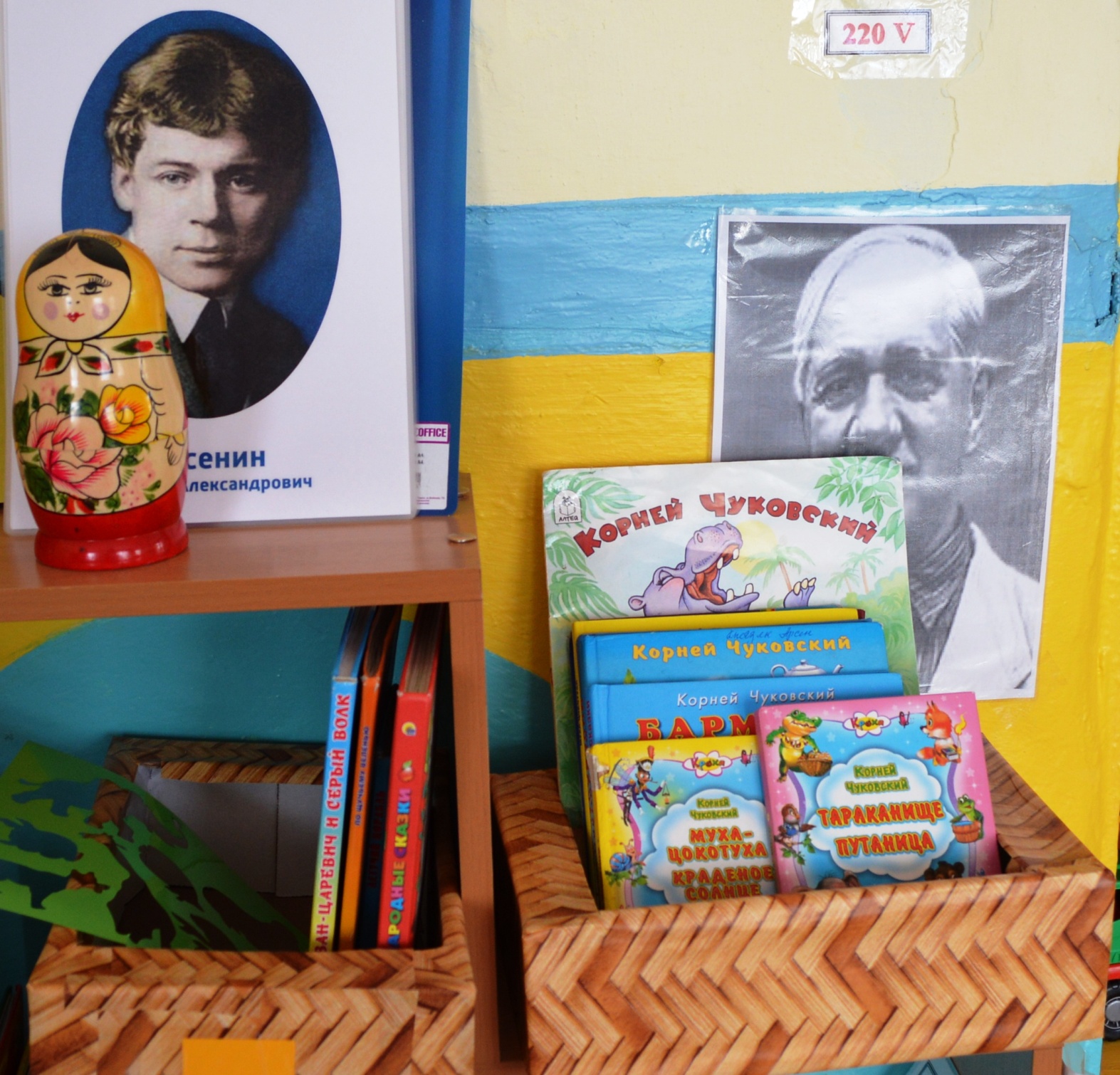 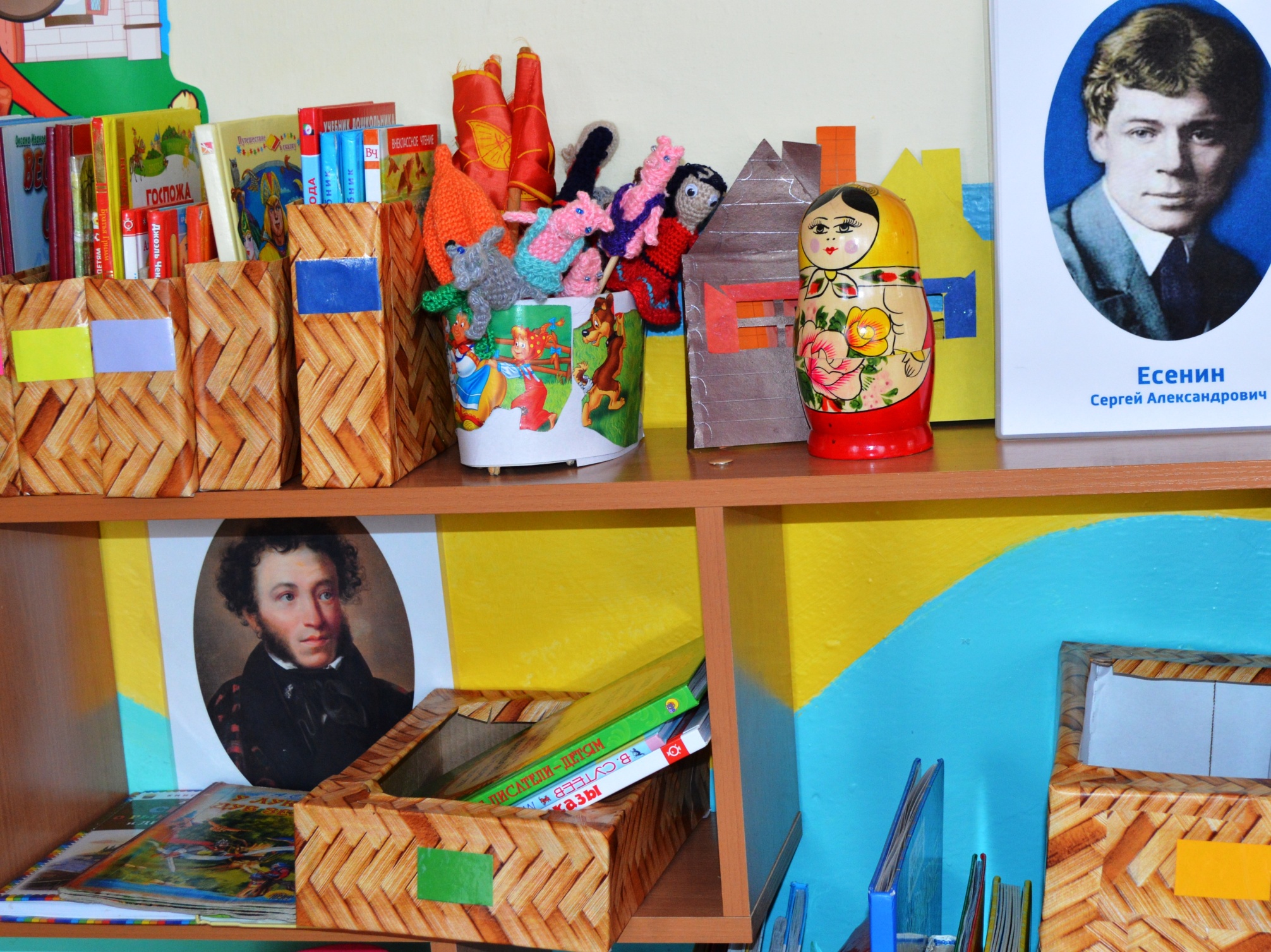 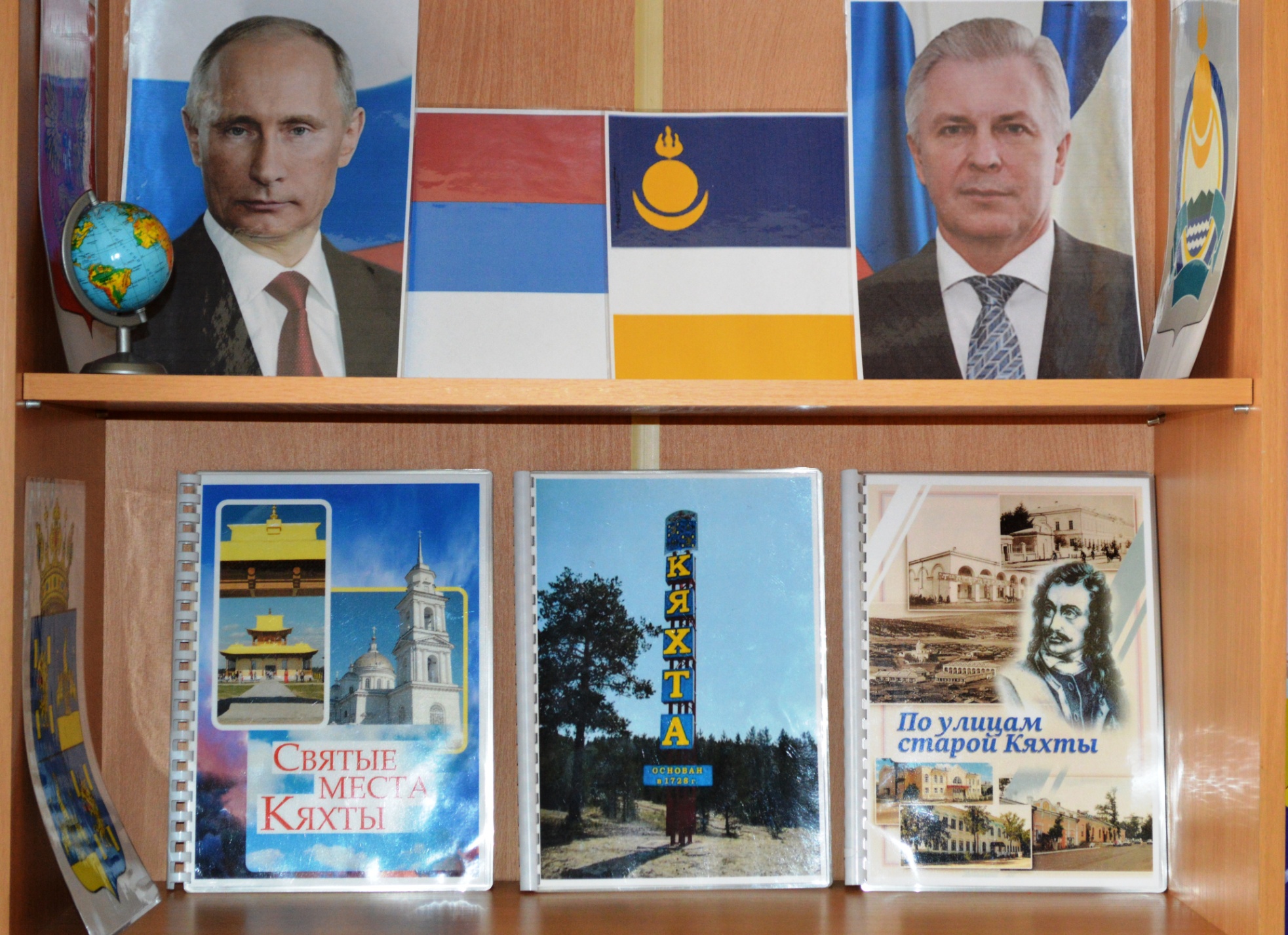 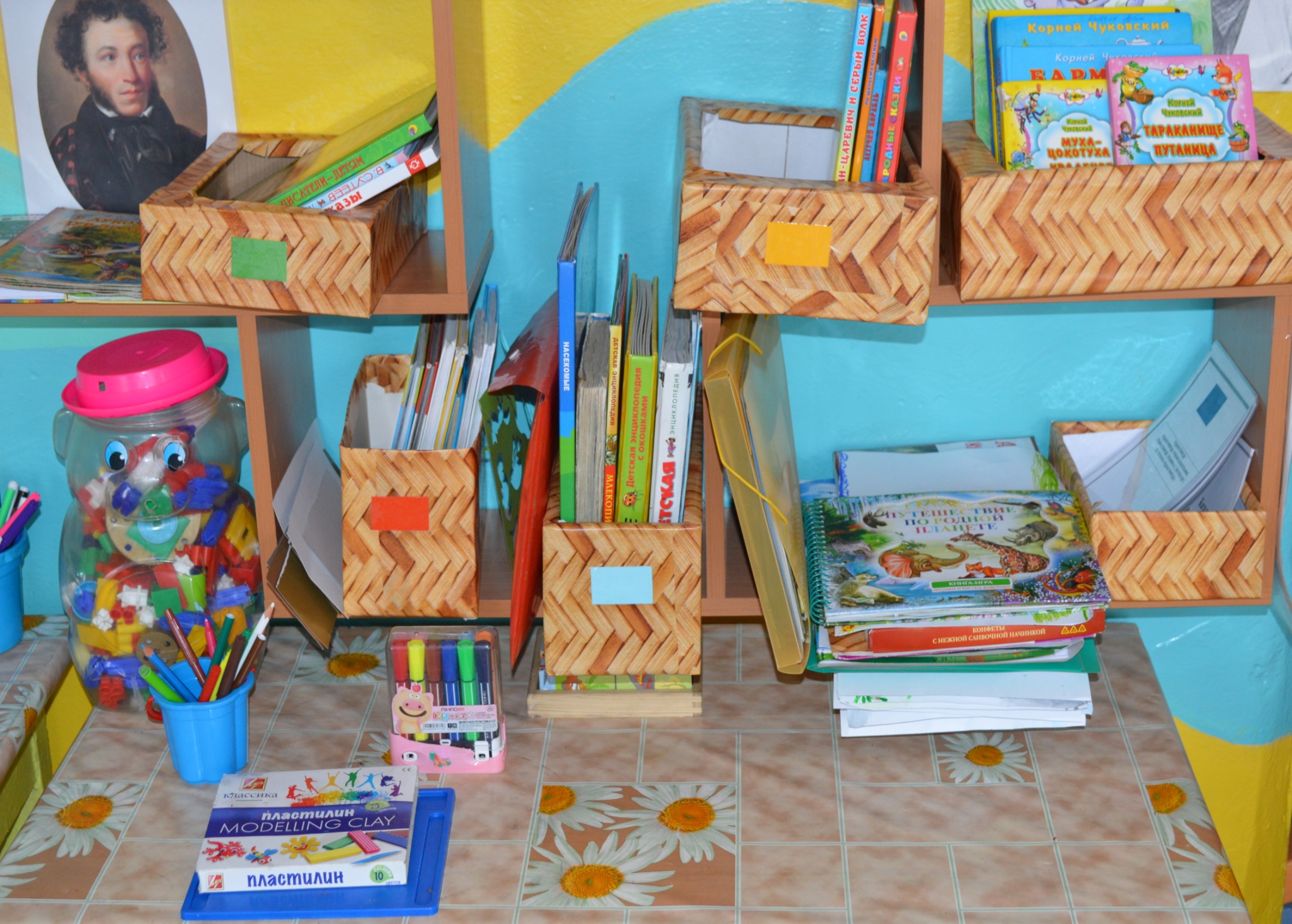 Центр музыки.
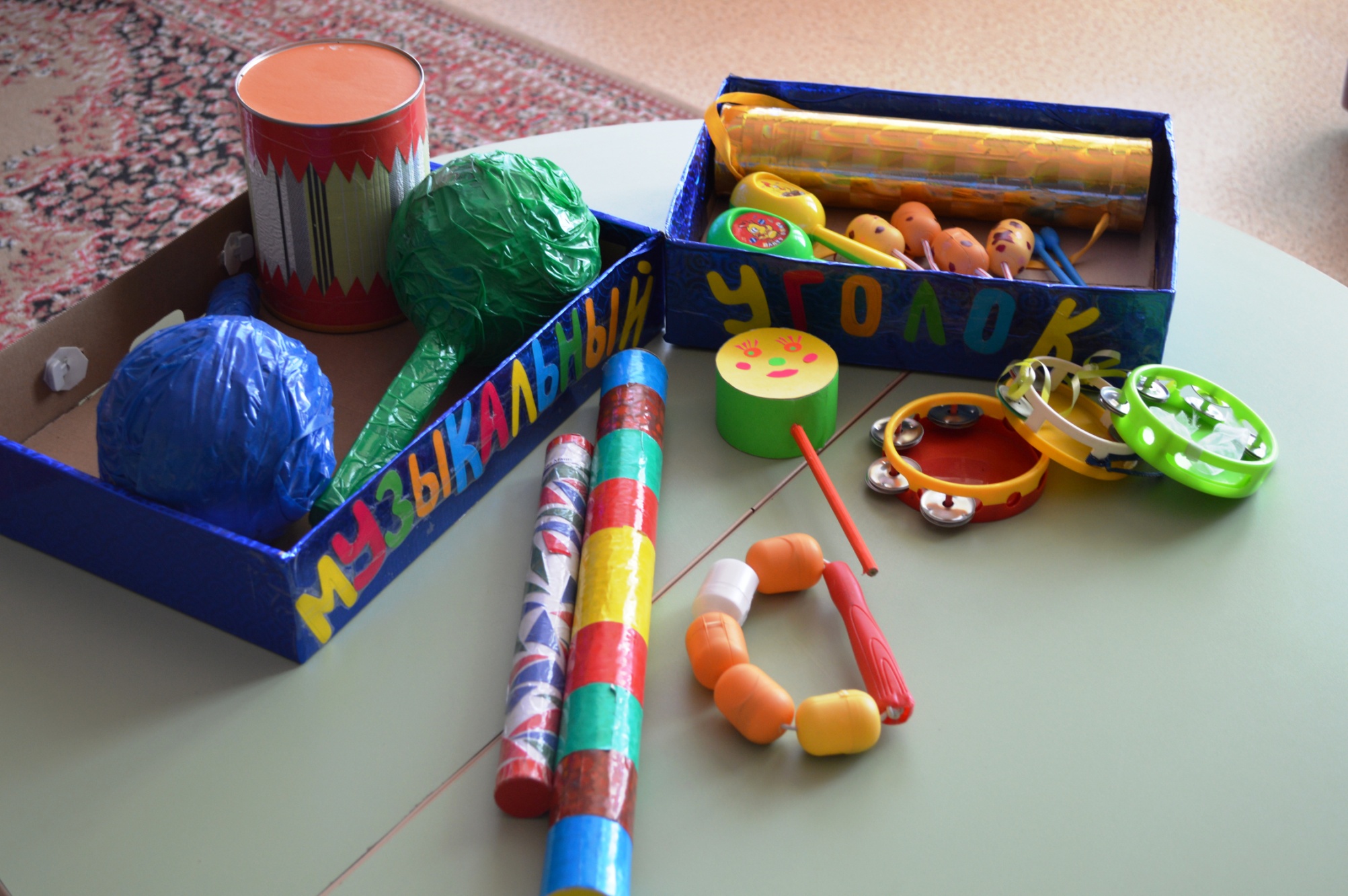 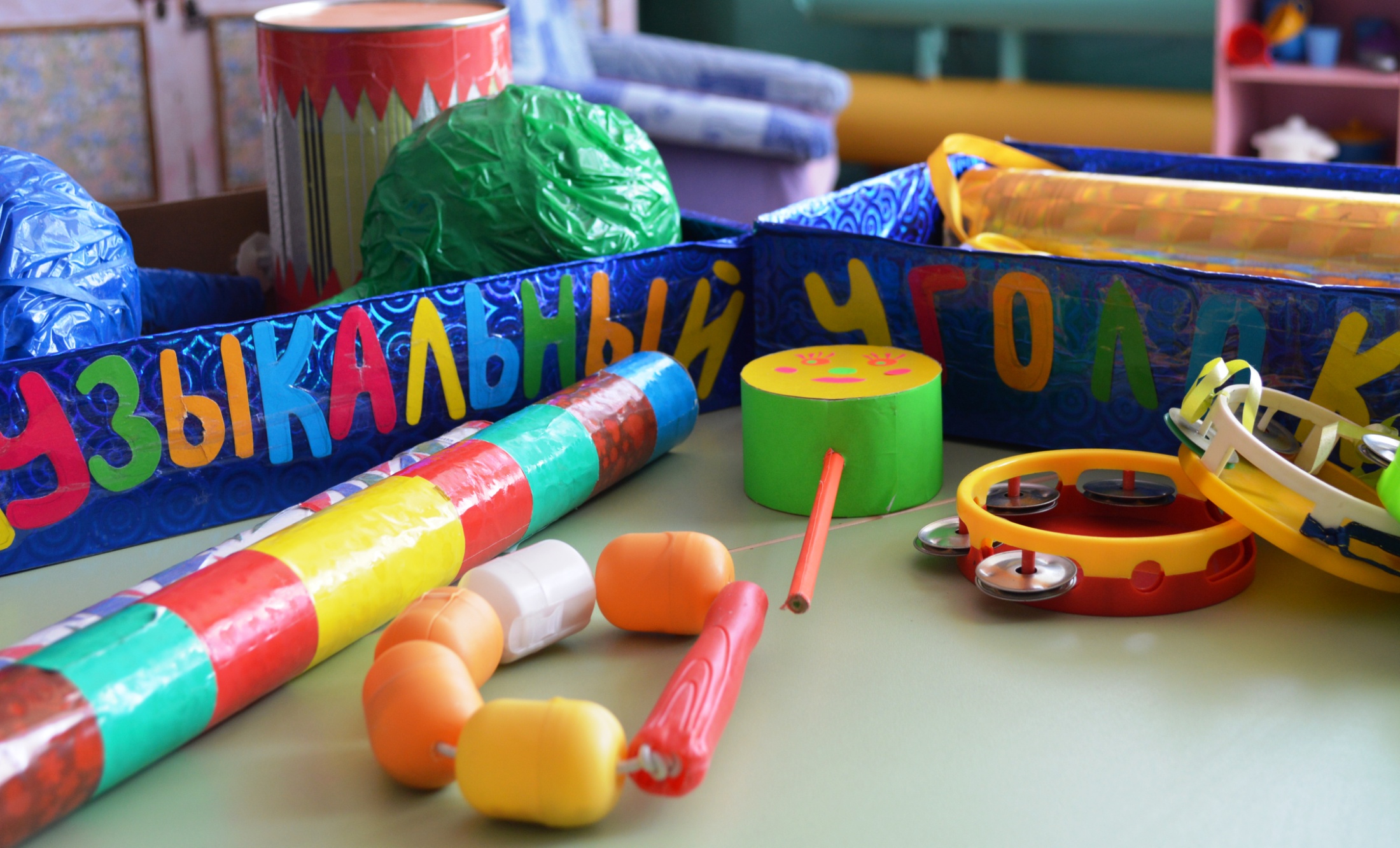 Центр театра.
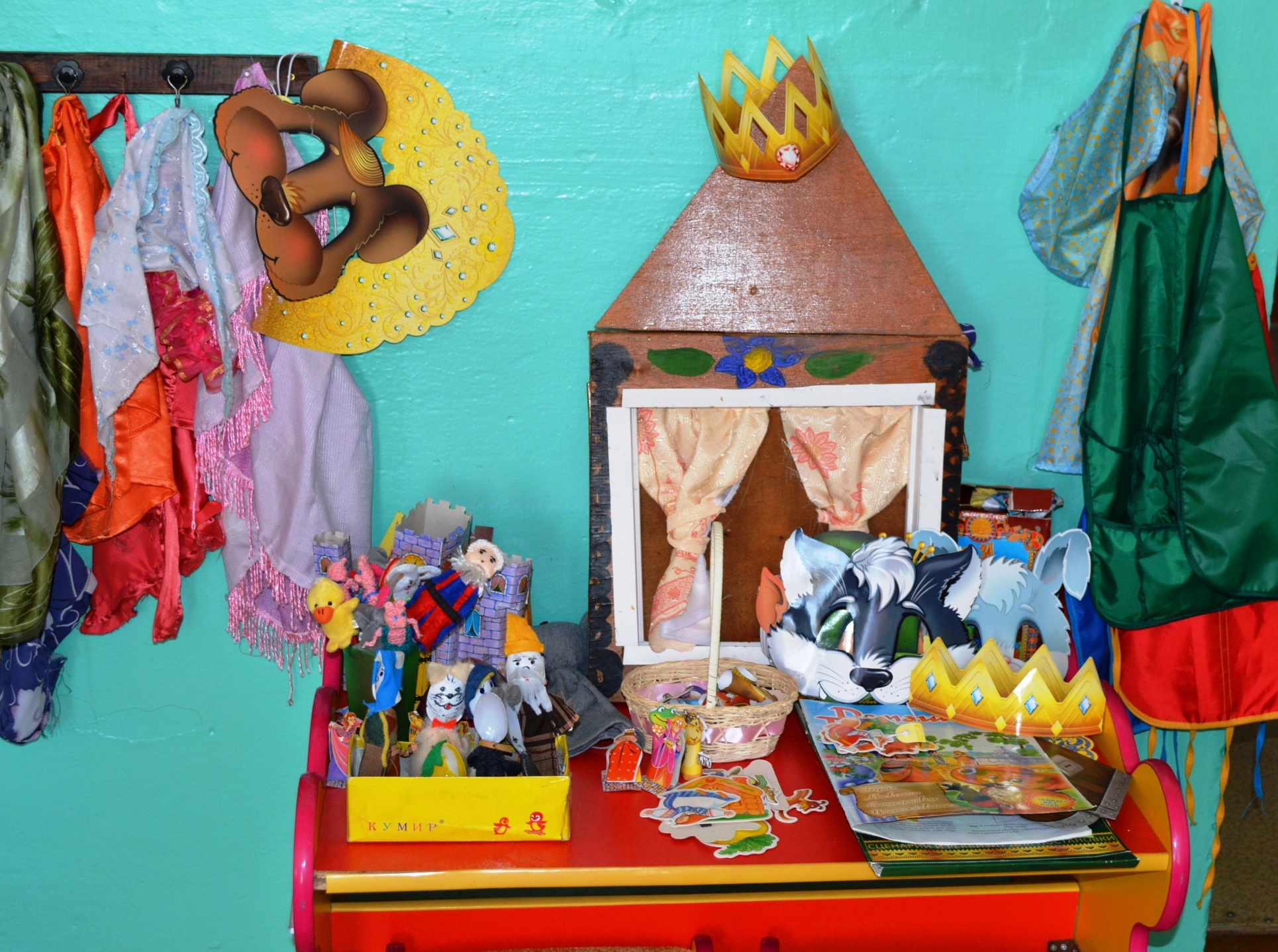 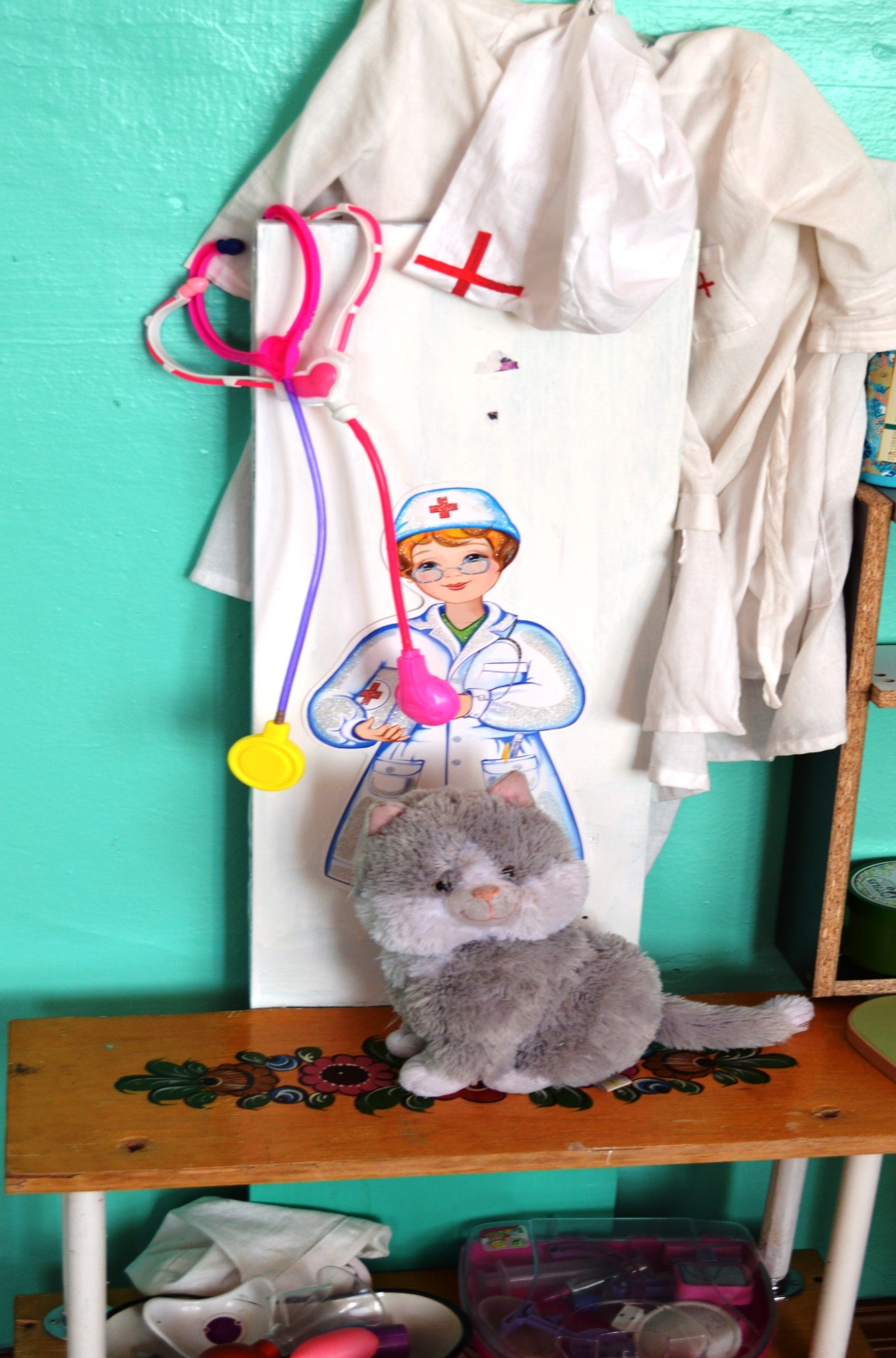 Центр игры.
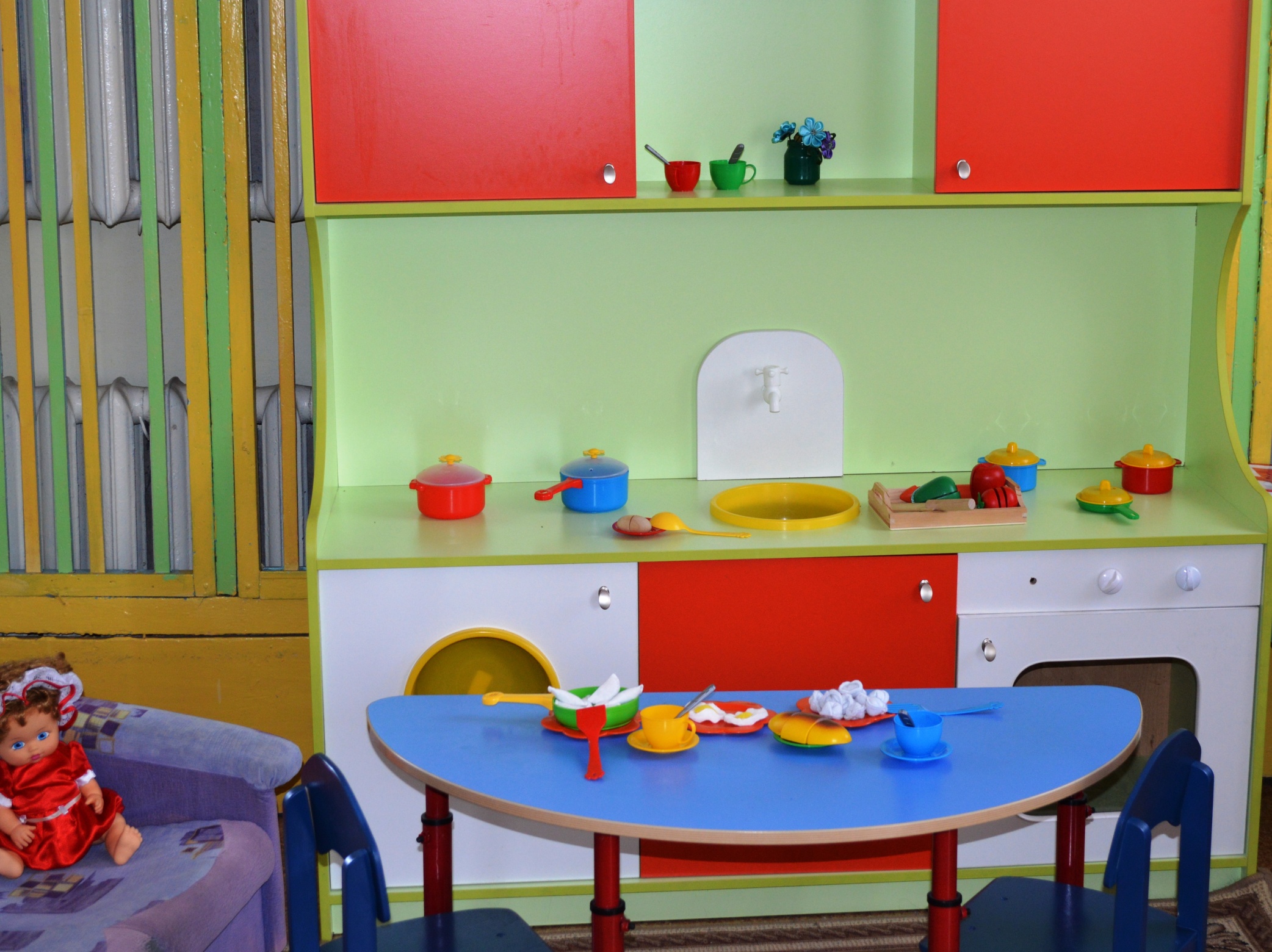 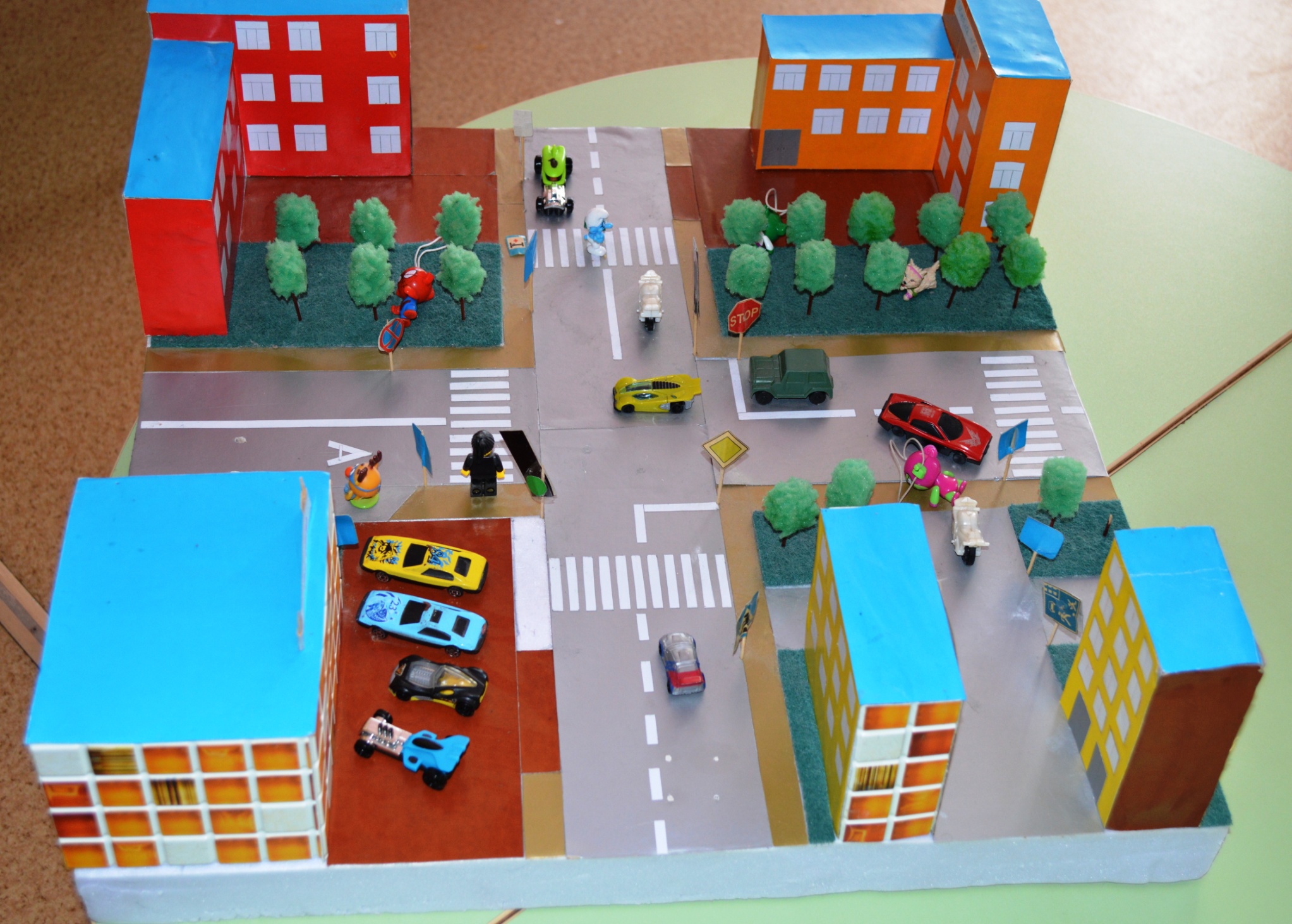 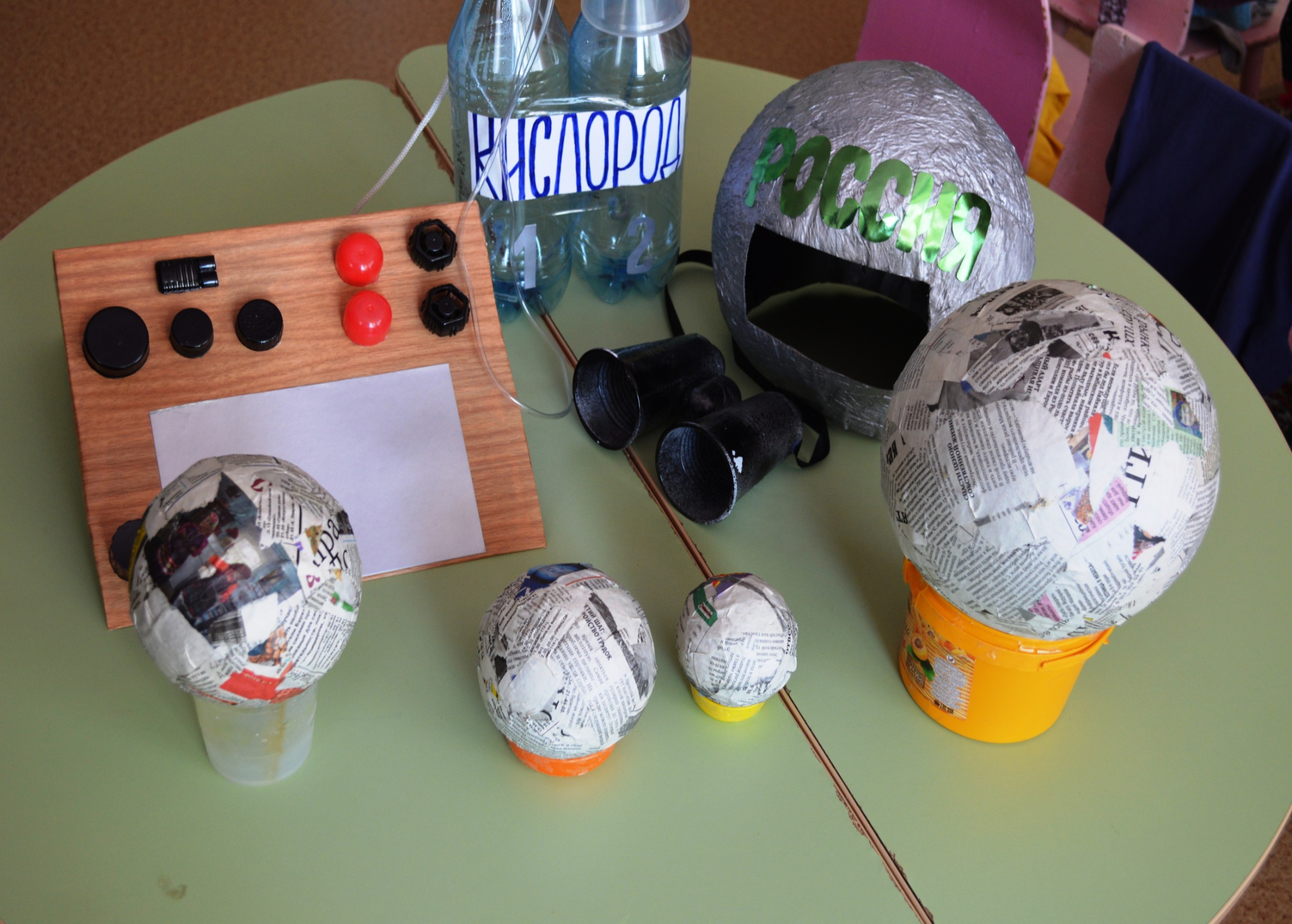 Атрибуты действующего проекта  «Юный космонавт».
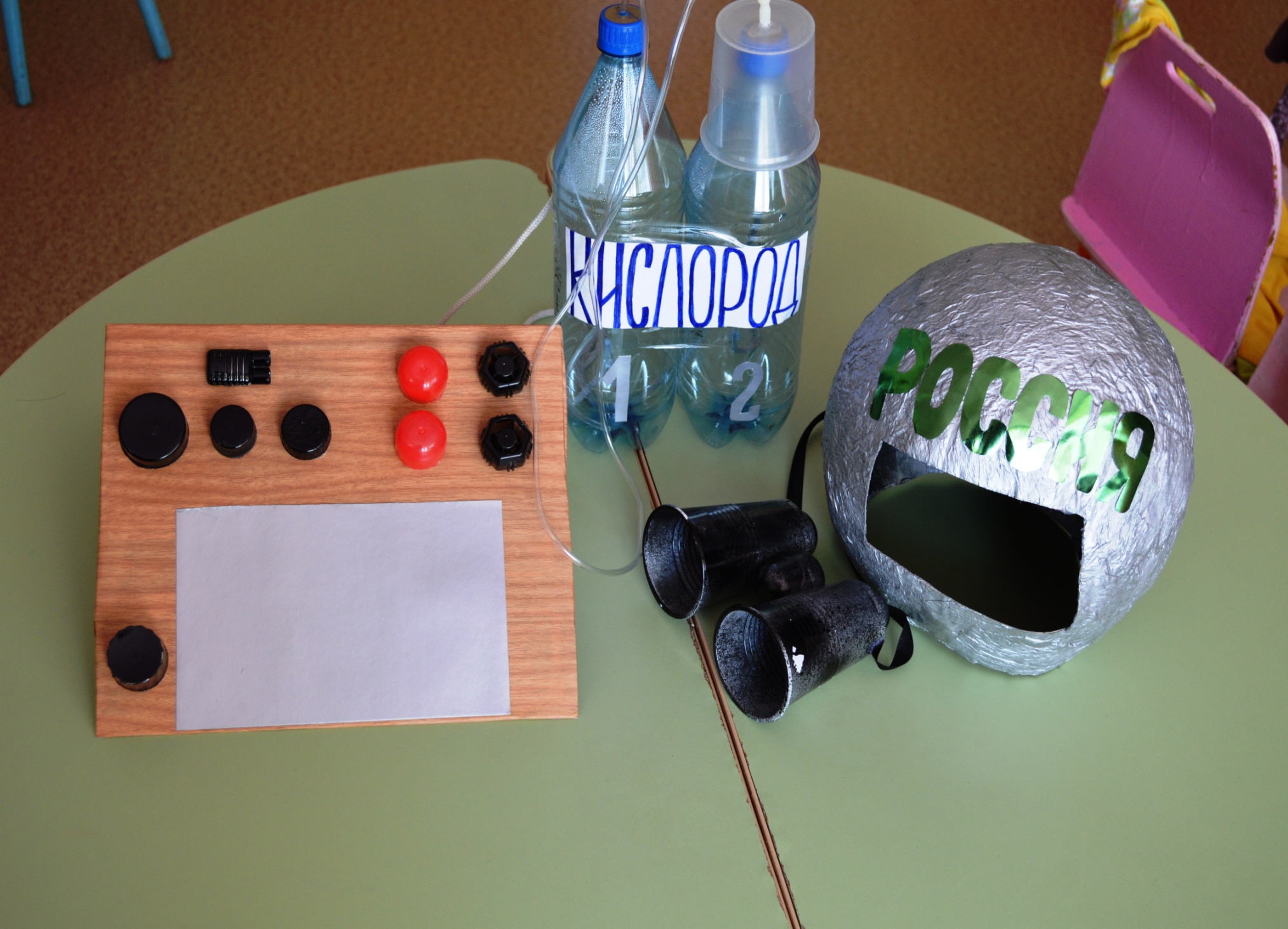 Развивающие центры в старшей группе детского сада с учётом требований ФГОС  ДО.
Спасибо за внимание.